Lecture 10:Intro to Machine Learning
1
Administrative
HW2 due Friday 2/26
2
Next ~10 lectures
Machine Learning (ML) + Deep Learning (DL) crash course
I can’t cover everything
ML really won’t solve all problems and is incredibly dangerous if misused
But ML is a powerful tool and not going away
3
Pointers
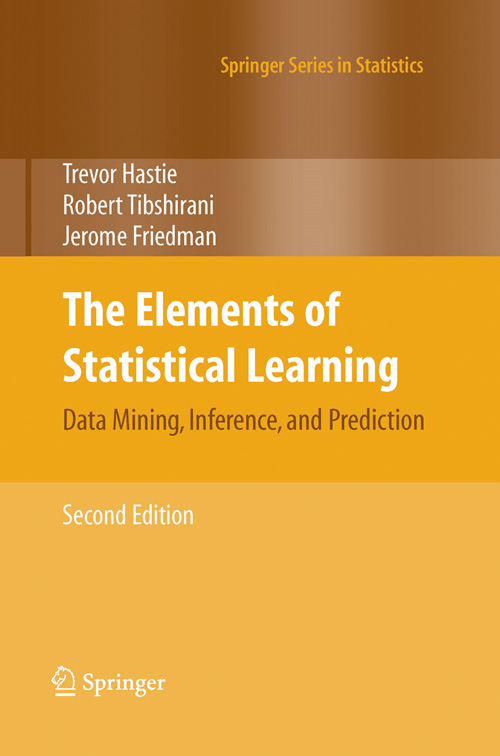 The Elements of Statistical Learning
Hastie, Tibshirani, Friedman https://web.stanford.edu/~hastie/ElemStatLearn/
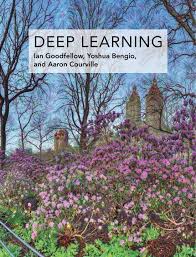 Deep Learning
Goodfellow, Bengio, Courville
https://www.deeplearningbook.org/
4
Machine Learning
Algorithms that learn from data
5
Machine Learning vs Programming
Traditional Programming
Human
Input
Output
Algorithm
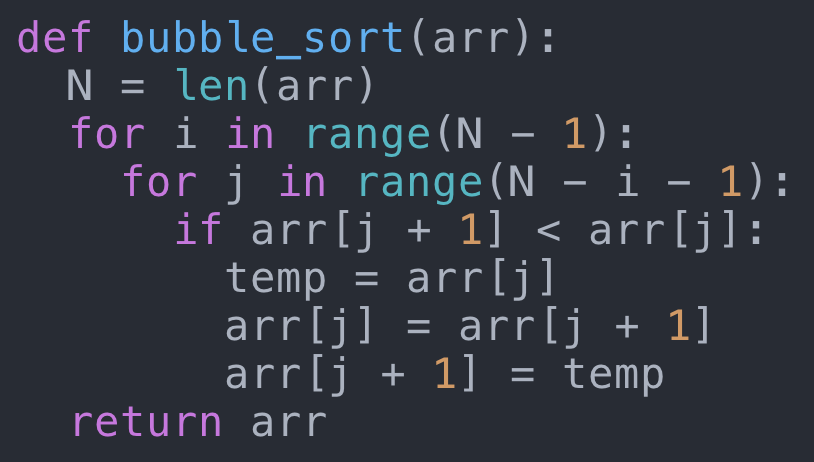 Works well for sorting numbers
6
Machine Learning vs Programming
Traditional Programming
Human
Input
Output
Algorithm
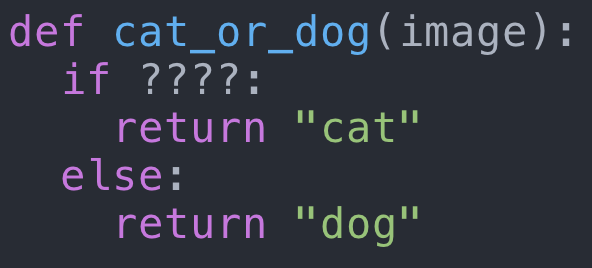 Much harder for some problems
7
Machine Learning vs Programming
Traditional Programming
Human
Input
Output
Algorithm
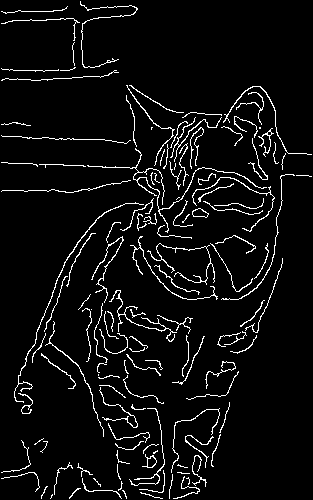 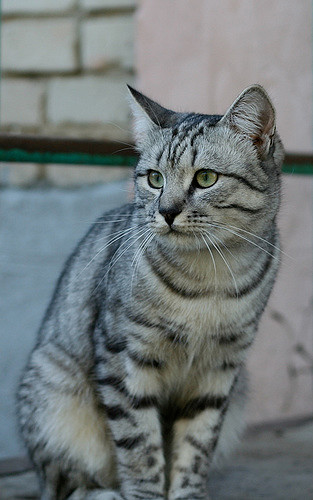 Look for ears, whiskers, etc
Find edges
Problems:
Very brittle
What about car vs truck?
8
Machine Learning vs Programming
Traditional Programming
Human
“Software 1.0”
Input
Output
Algorithm
Machine Learning
Human
“Software 2.0”
Algorithm
Data
Input
Model
Output
https://medium.com/@karpathy/software-2-0-a64152b37c35
9
Machine Learning: Data-Driven Approach
Collect a large set of data
Use Machine Learning to train a model
Evaluate the model on new data
Example training set
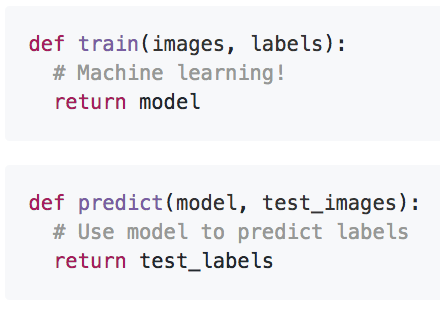 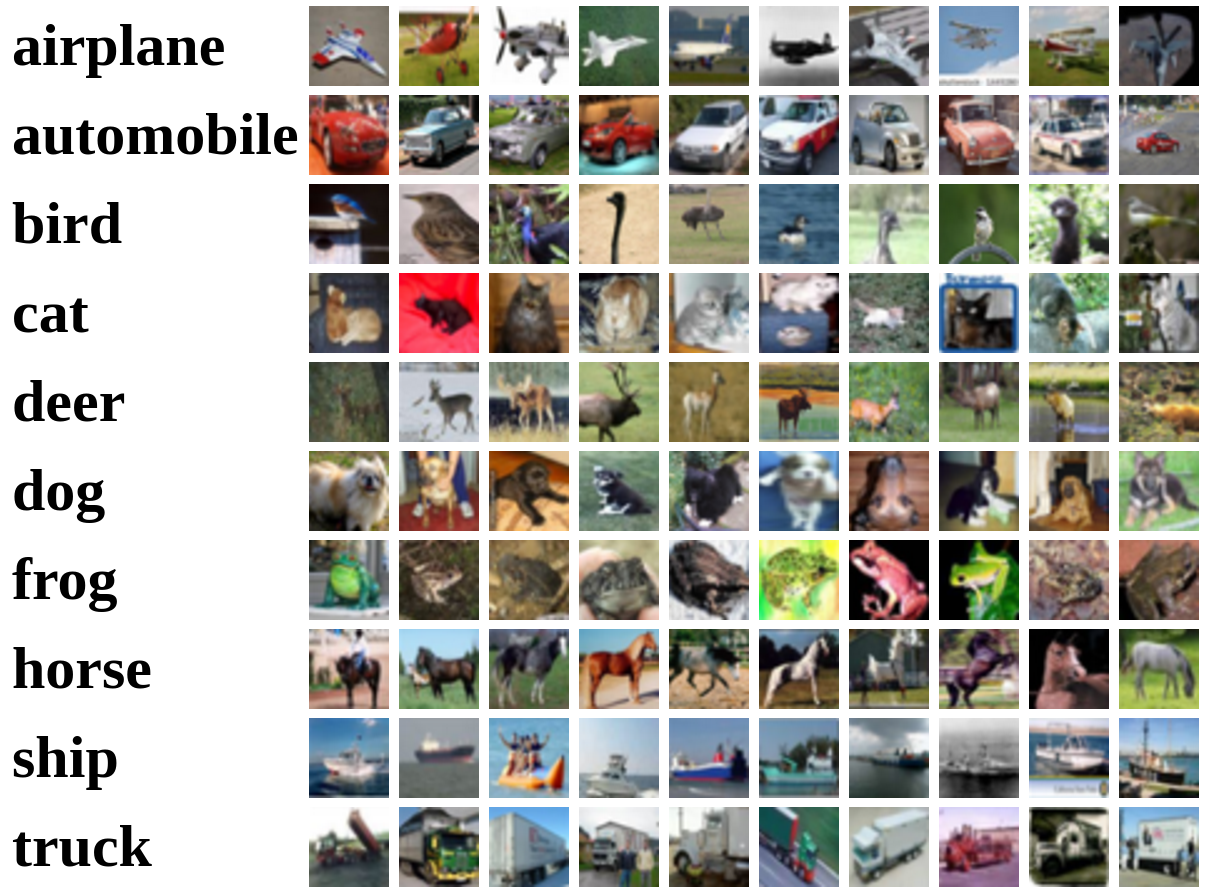 10
Supervised vs Unsupervised Learning
Supervised Learning


Data: (x, y)
x is input / feature
y is label / target


Goal: Learn a function to map x -> y
11
Supervised vs Unsupervised Learning
Image Classification:
Predict a discrete category
Supervised Learning


Data: (x, y)
x is input / feature
y is label / target


Goal: Learn a function to map x -> y
y
x
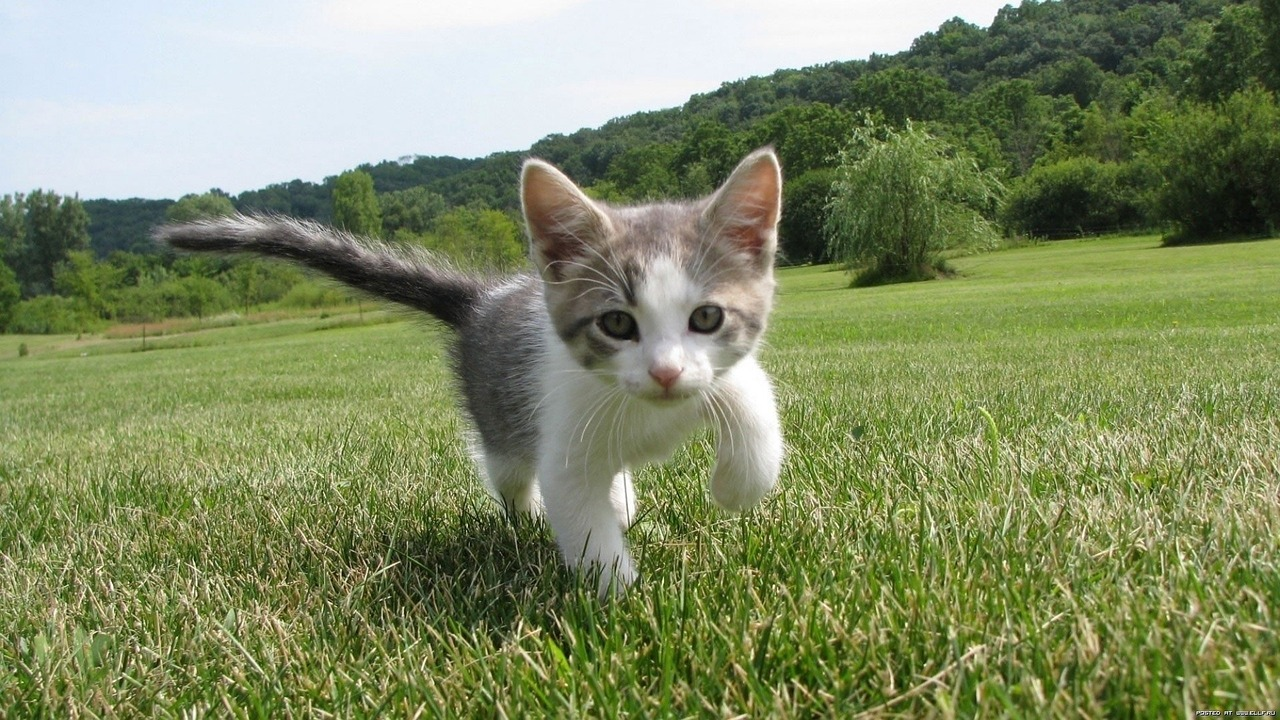 Cat
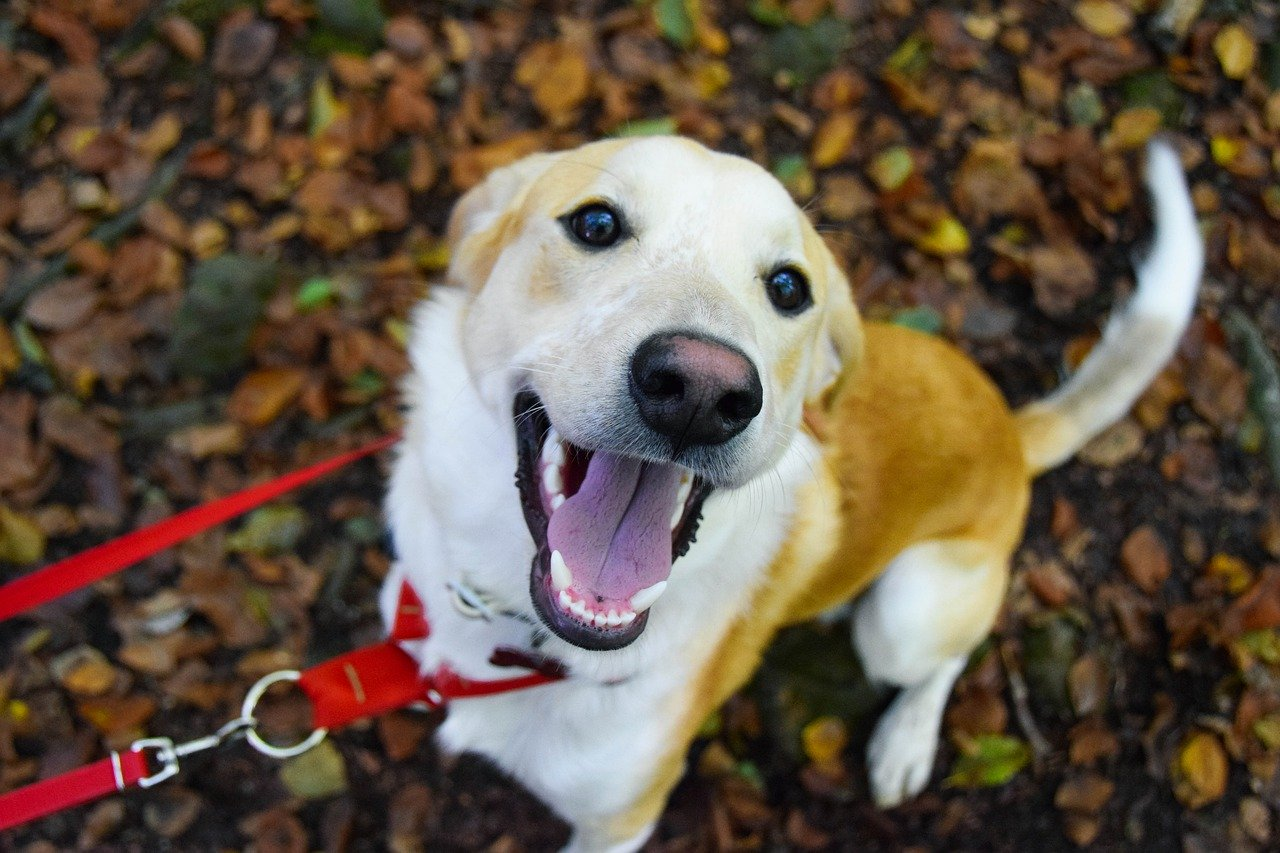 Dog
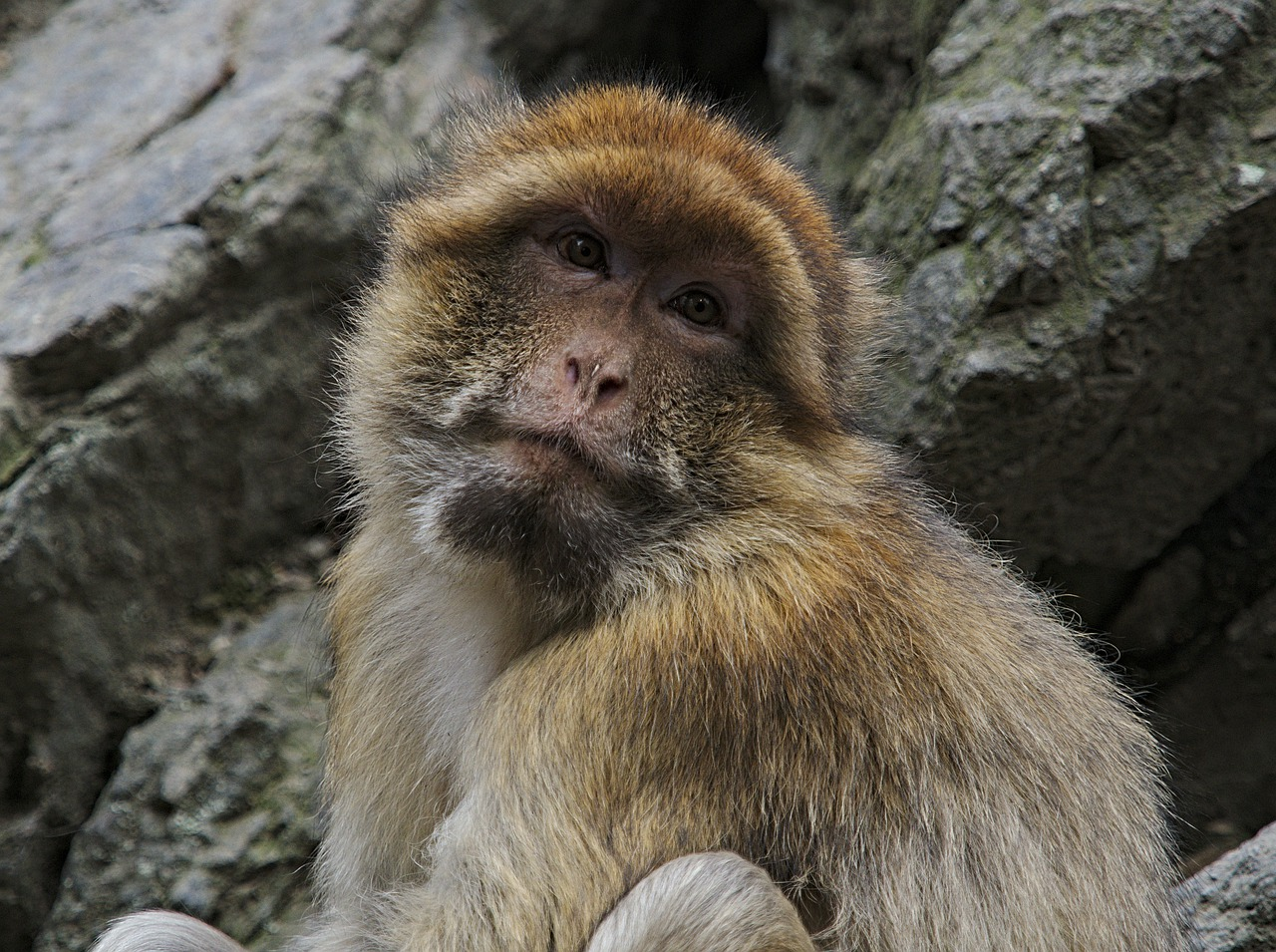 Monkey
Cat image is CC0 public domain
Dog image is CC0 Public Domain
Monkey image is CC0 Public Domain
12
Supervised vs Unsupervised Learning
Image Regression:
Predict a continuous value
Supervised Learning


Data: (x, y)
x is input / feature
y is label / target


Goal: Learn a function to map x -> y
y
x
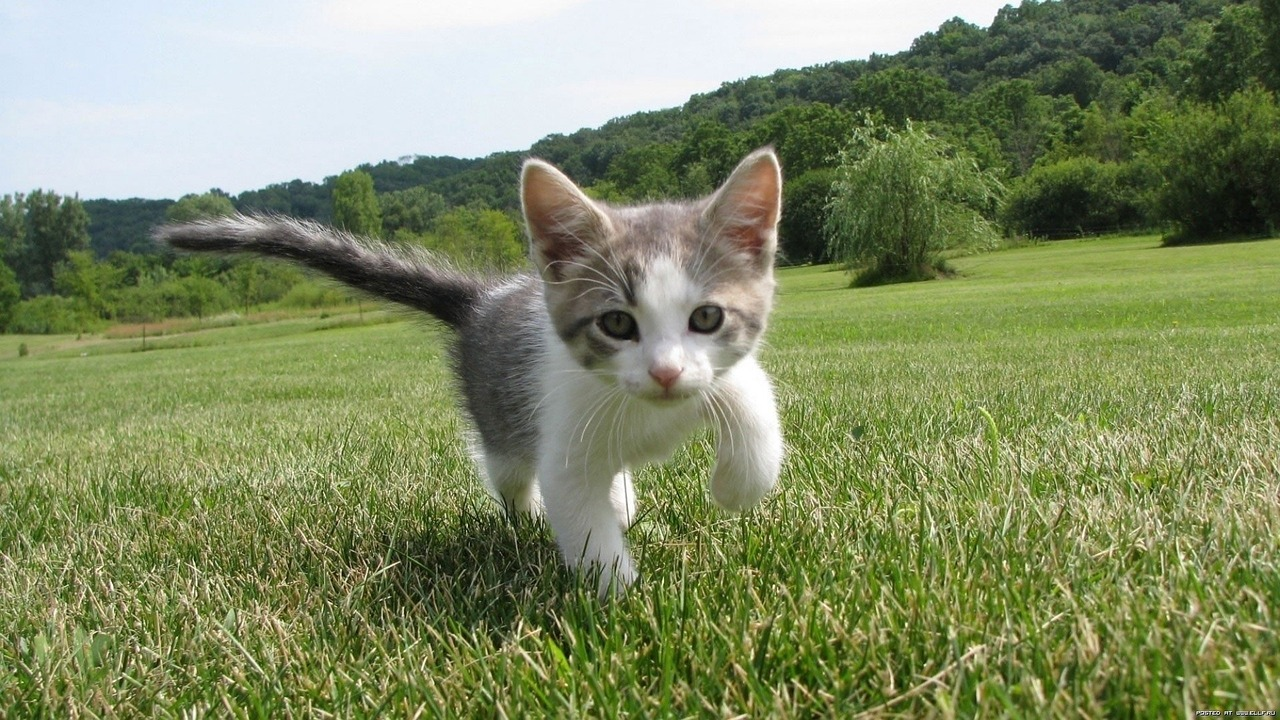 2 lbs
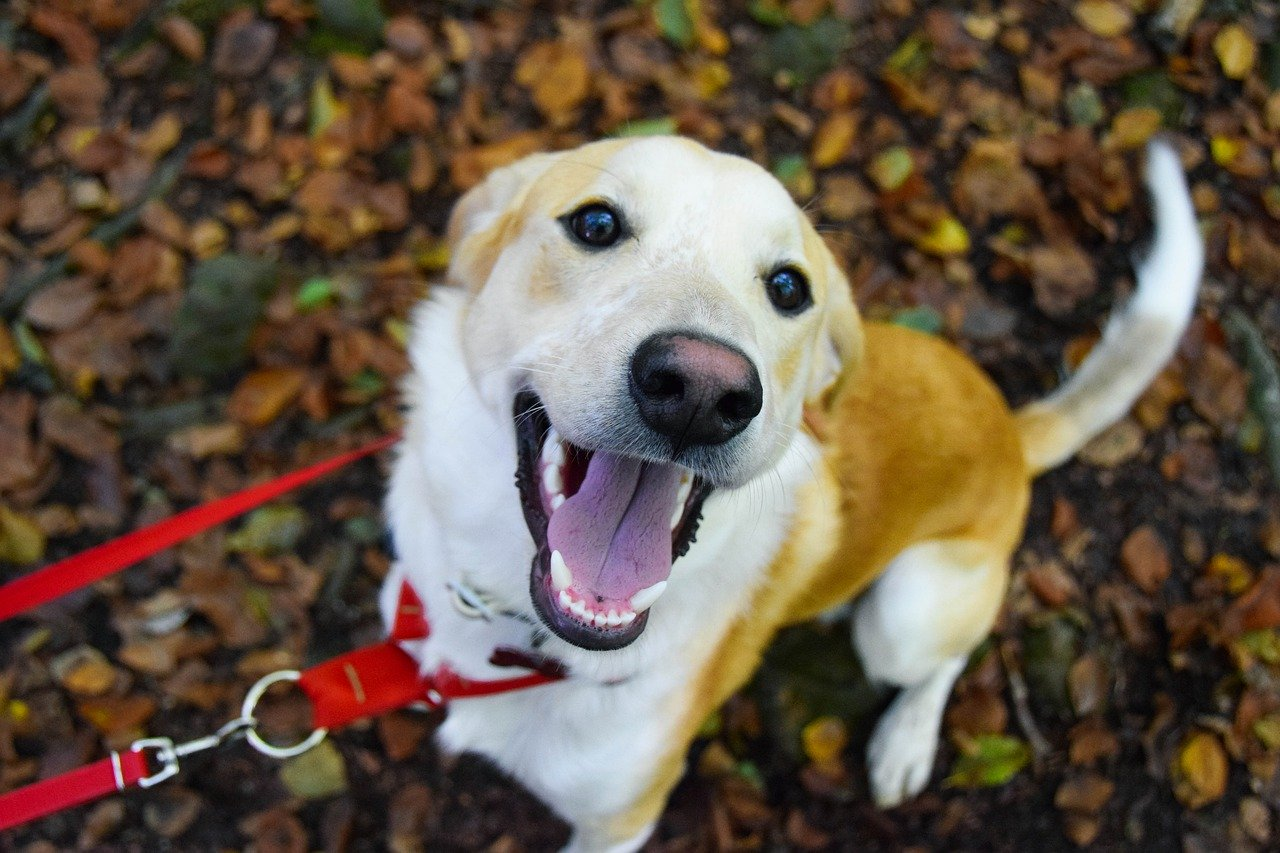 25 lbs
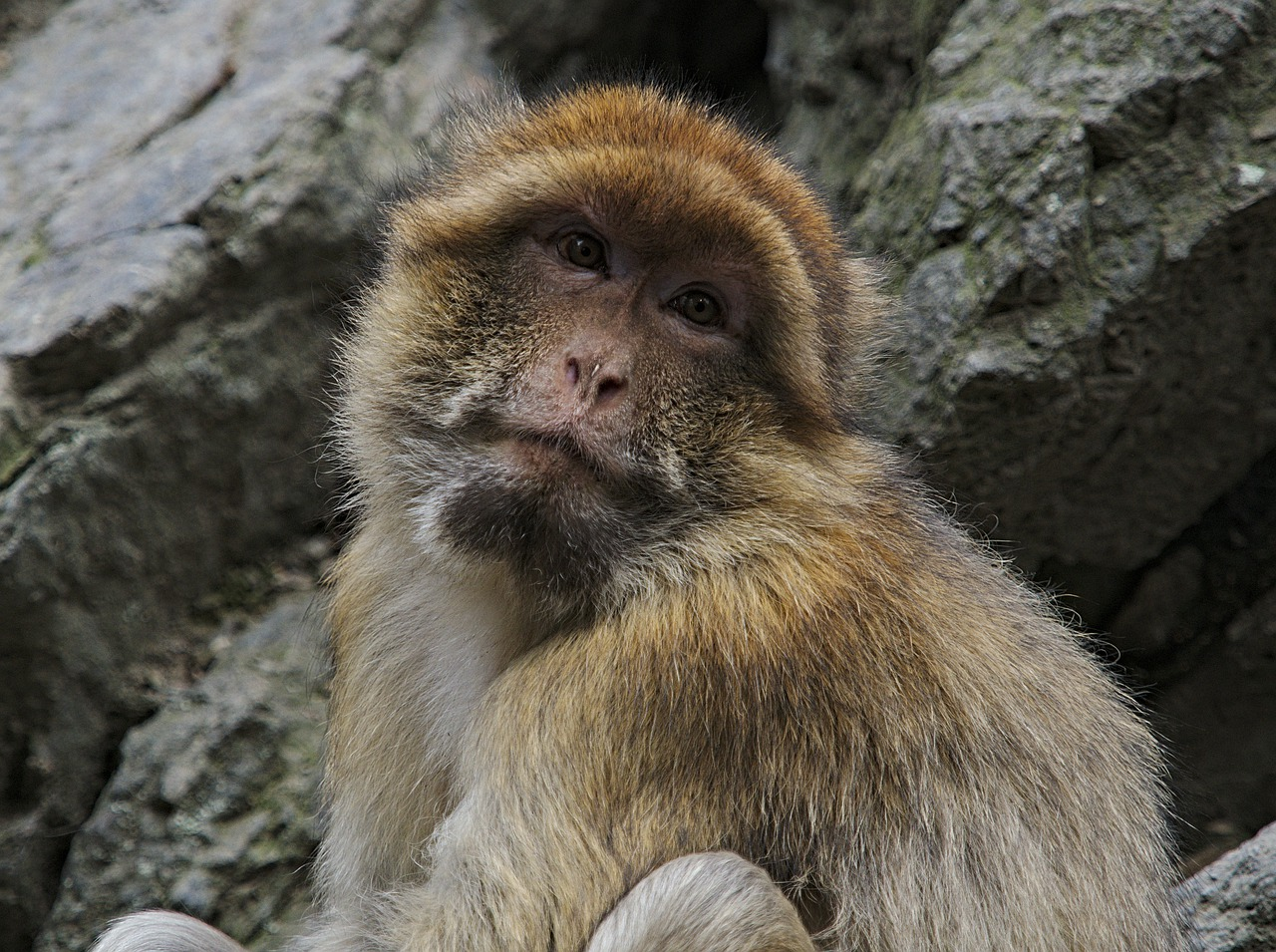 35 lbs
Cat image is CC0 public domain
Dog image is CC0 Public Domain
Monkey image is CC0 Public Domain
13
Supervised vs Unsupervised Learning
Image Captioning:
Predict a sequence of words
Supervised Learning


Data: (x, y)
x is input / feature
y is label / target


Goal: Learn a function to map x -> y
y
x
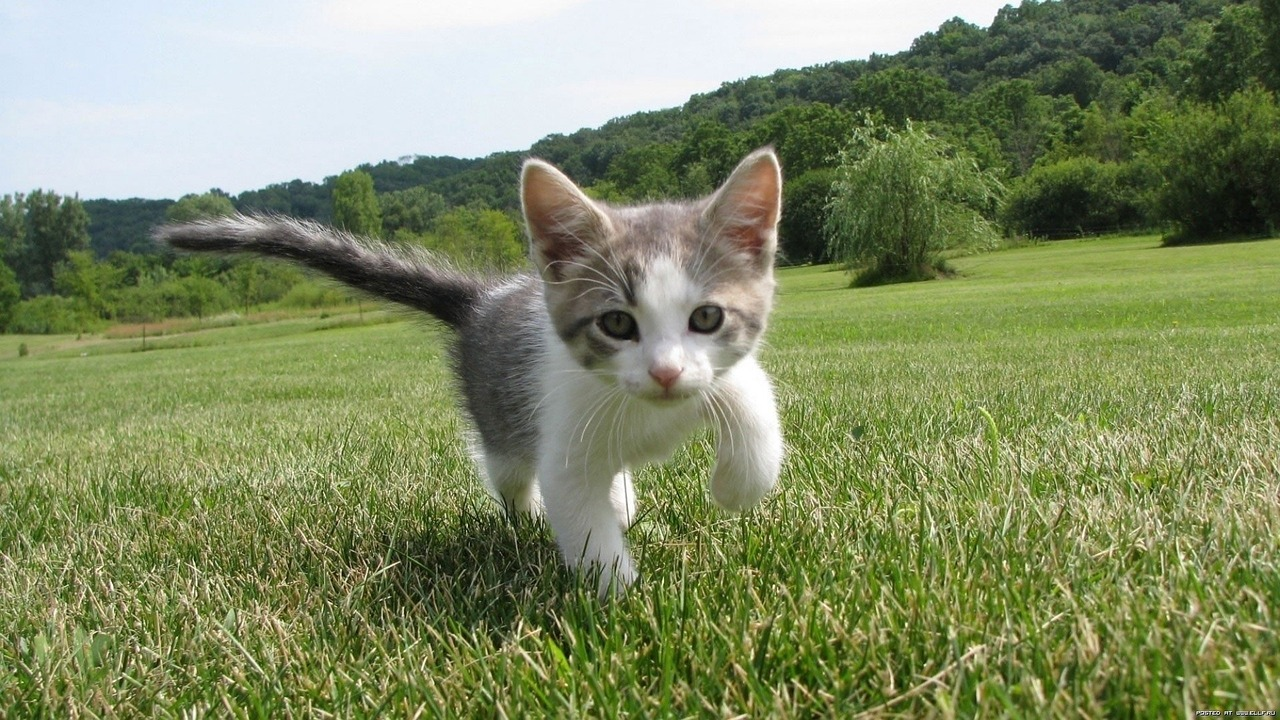 “A white and gray kitten on grass”
“White and orange dog with a red leash in the woods”
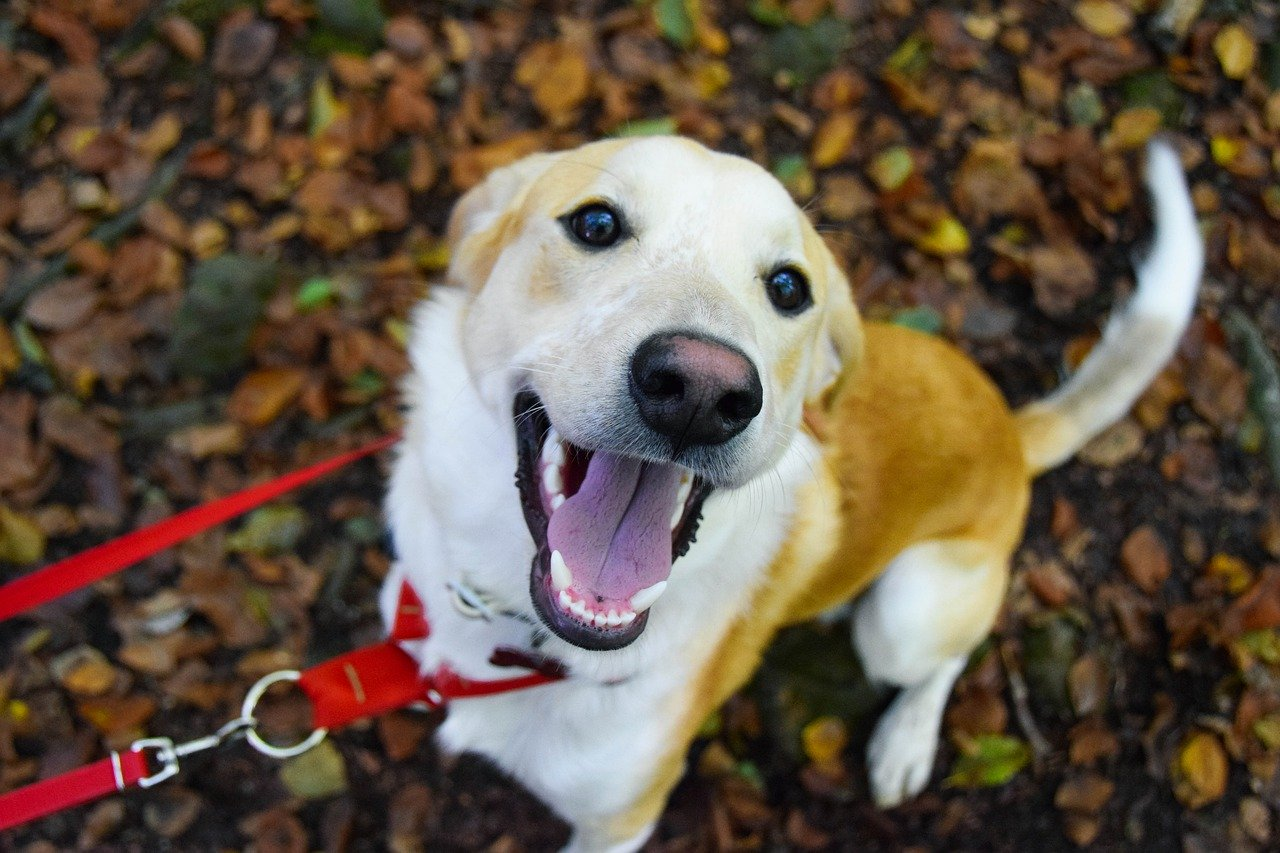 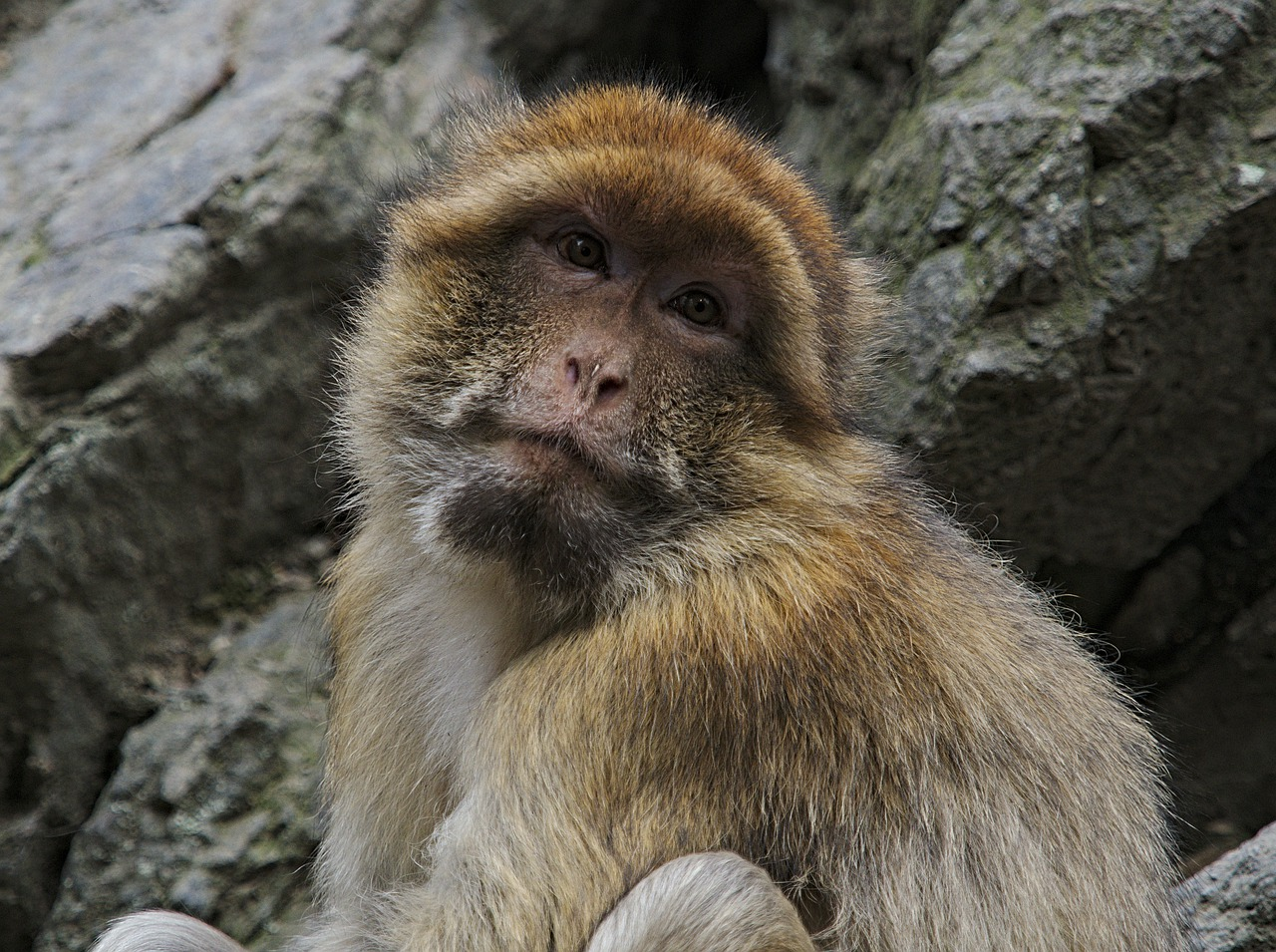 “A monkey sitting in front of rocks”
Cat image is CC0 public domain
Dog image is CC0 Public Domain
Monkey image is CC0 Public Domain
14
Supervised vs Unsupervised Learning
Unsupervised Learning


Data: x
Just data, no labels!


Goal: Learn underlying structure in the data
Supervised Learning


Data: (x, y)
x is input / feature
y is label / target


Goal: Learn a function to map x -> y
15
Supervised vs Unsupervised Learning
Clustering:
Group similar images
Unsupervised Learning


Data: x
Just data, no labels!


Goal: Learn underlying structure in the data
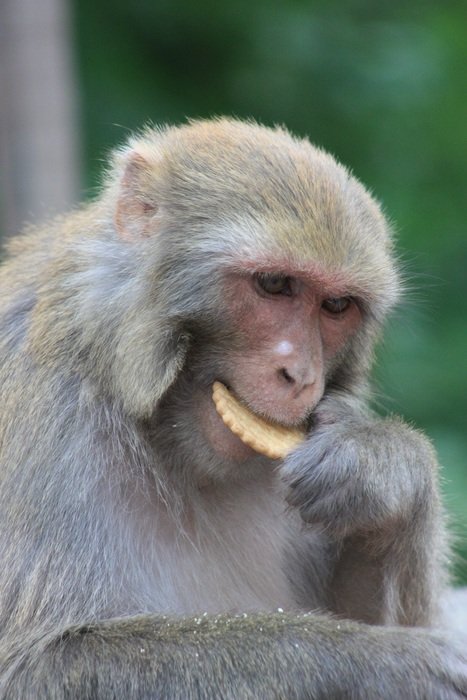 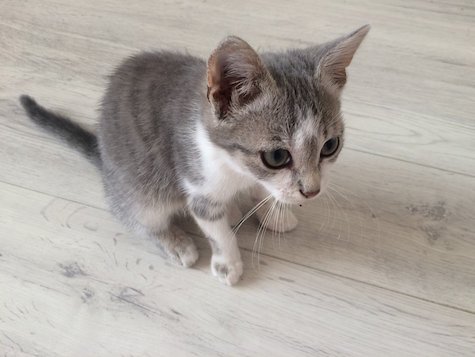 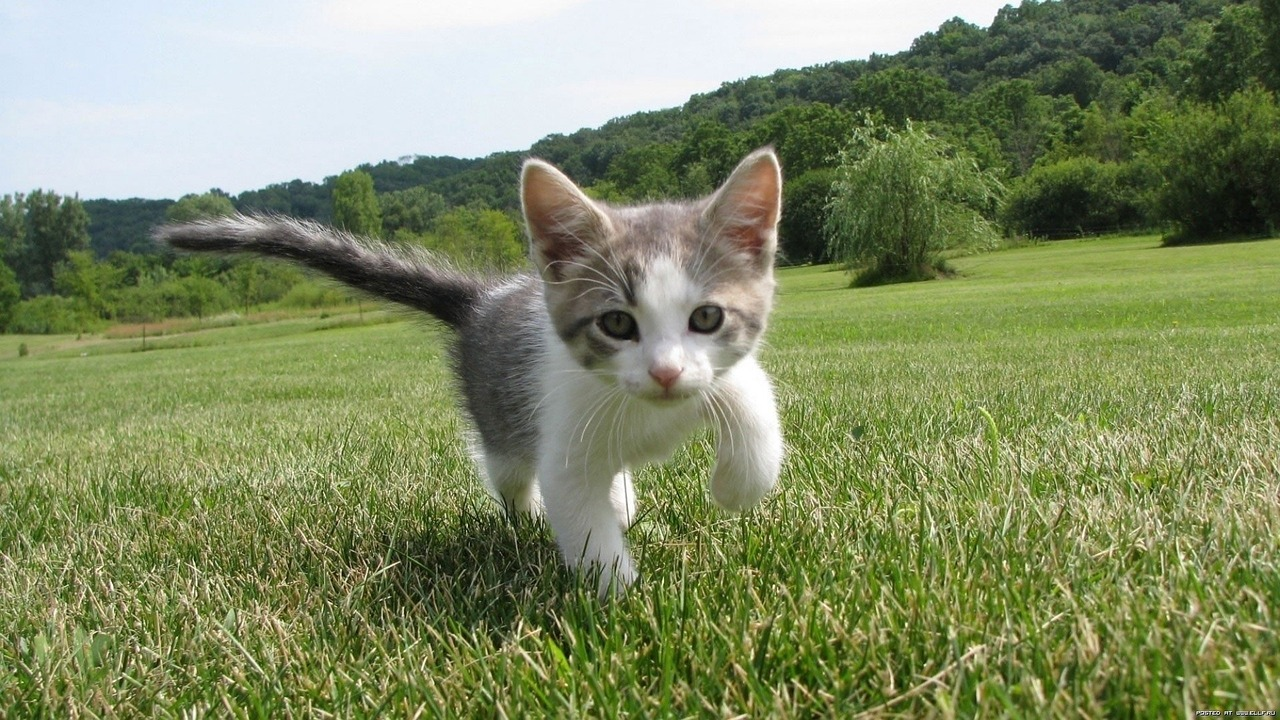 1
1
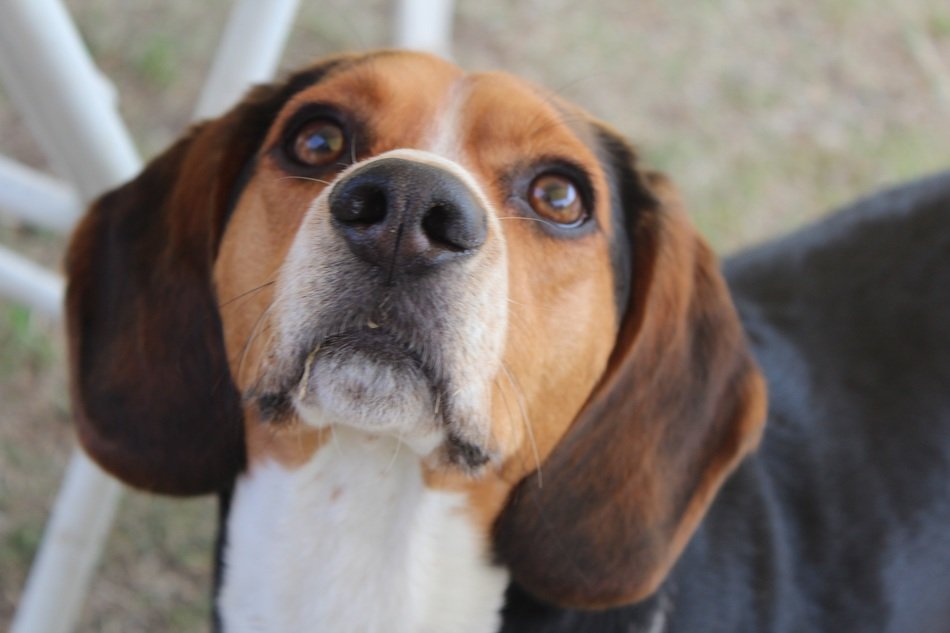 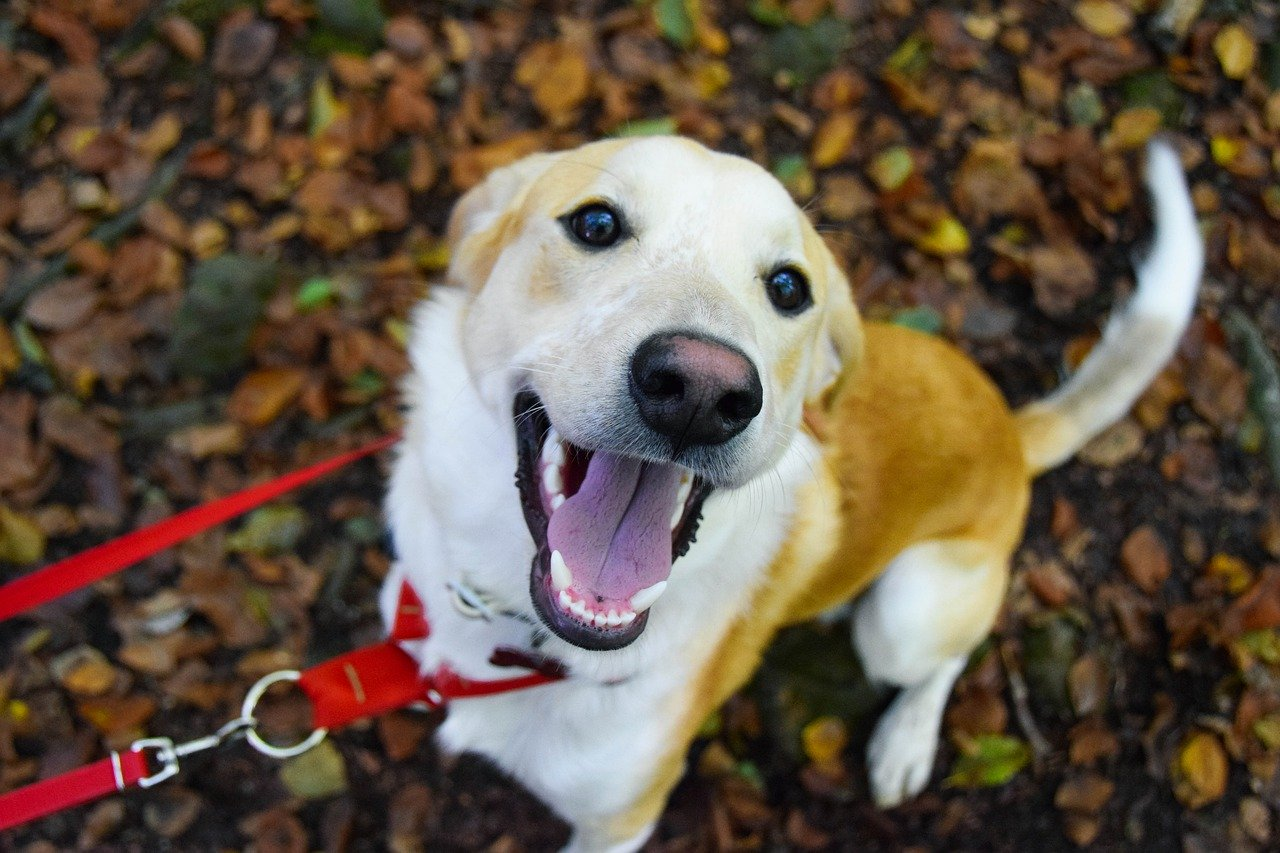 3
2
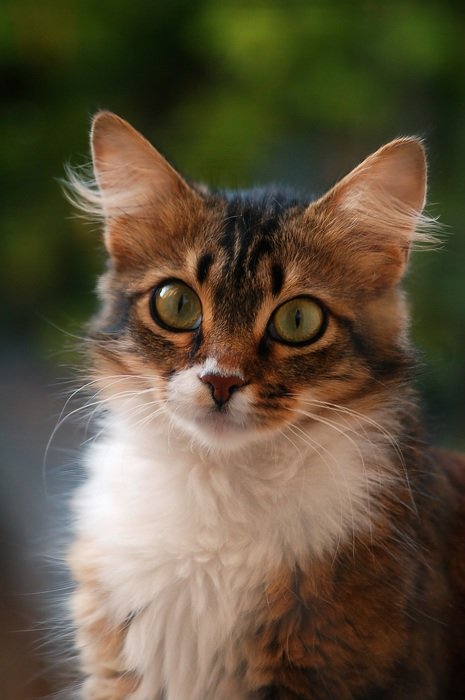 2
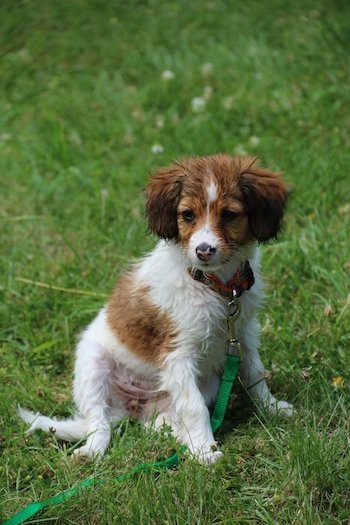 2
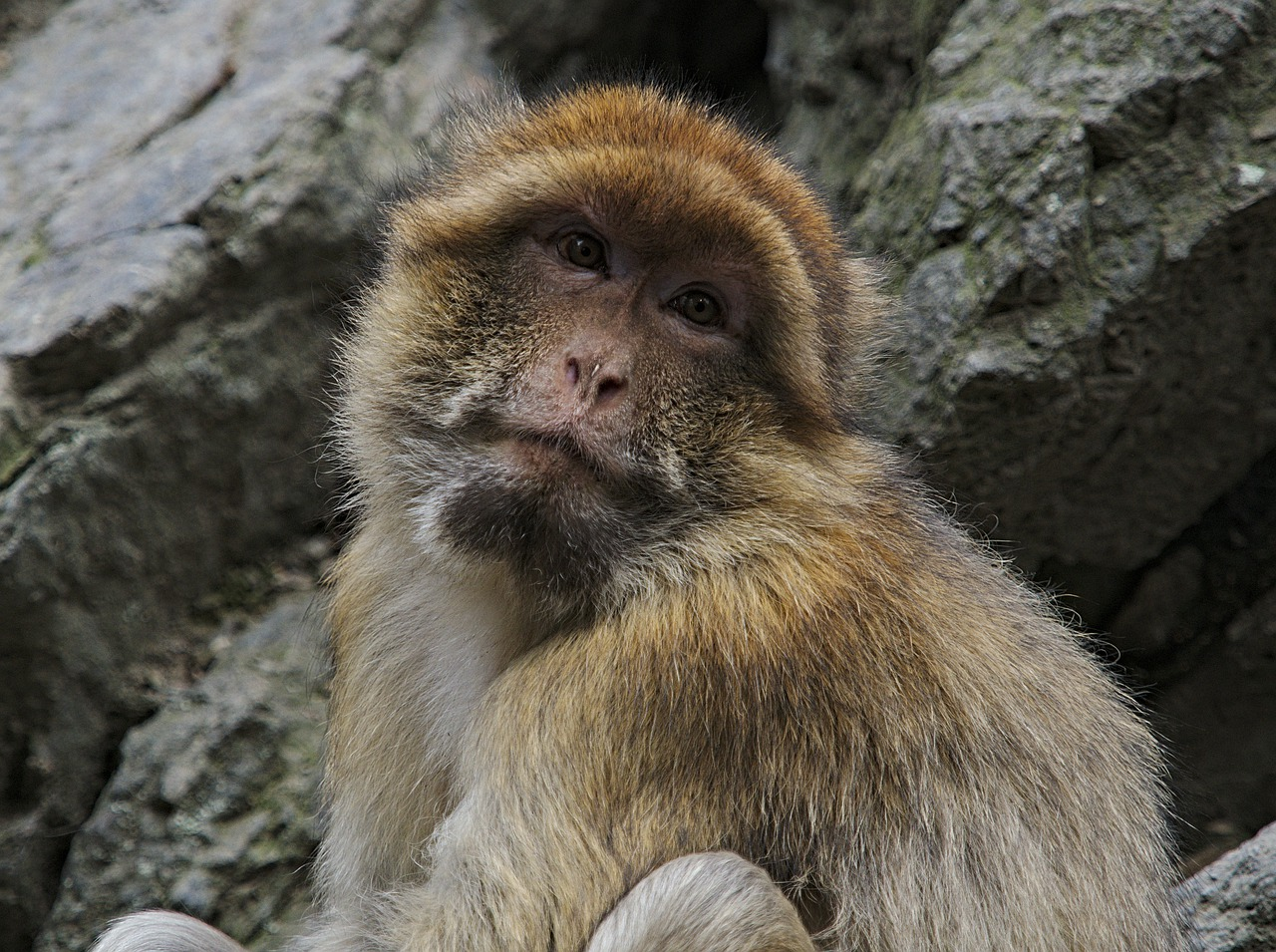 3
1
Cat image is CC0 public domain
Dog image is CC0 public domain
Dog image is CC0 public domain
Cat image is CC0 public domain
Dog image is CC0 Public Domain
Monkey image is CC0 Public Domain
Cat image is CC0 public domain
Monkey Image is CC0 public domain
16
Supervised vs Unsupervised Learning
Unsupervised Learning


Data: x
Just data, no labels!


Goal: Learn underlying structure in the data
Dimensionality Reduction:
Project to subspace
Projections:
2-dimensional
Images: 
256x256x3
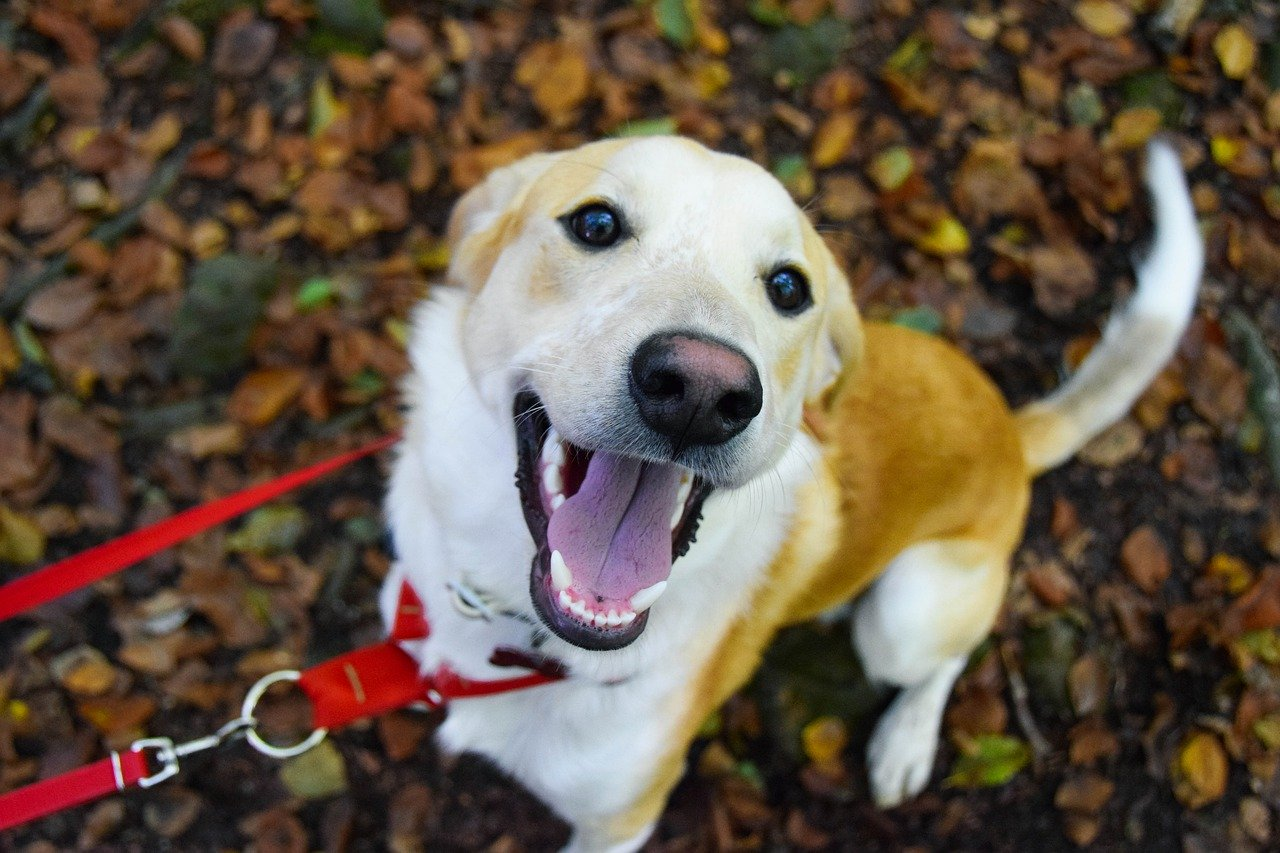 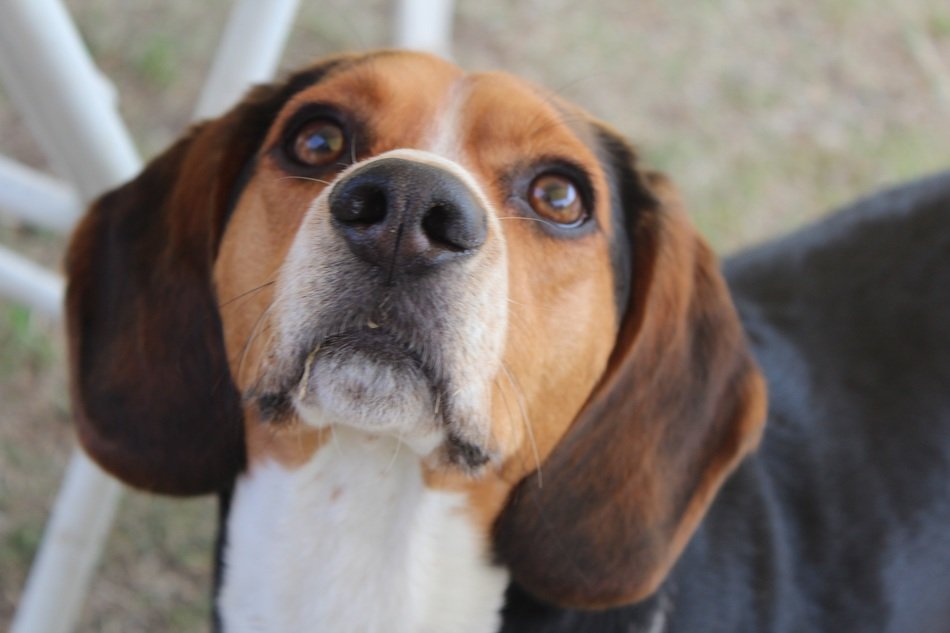 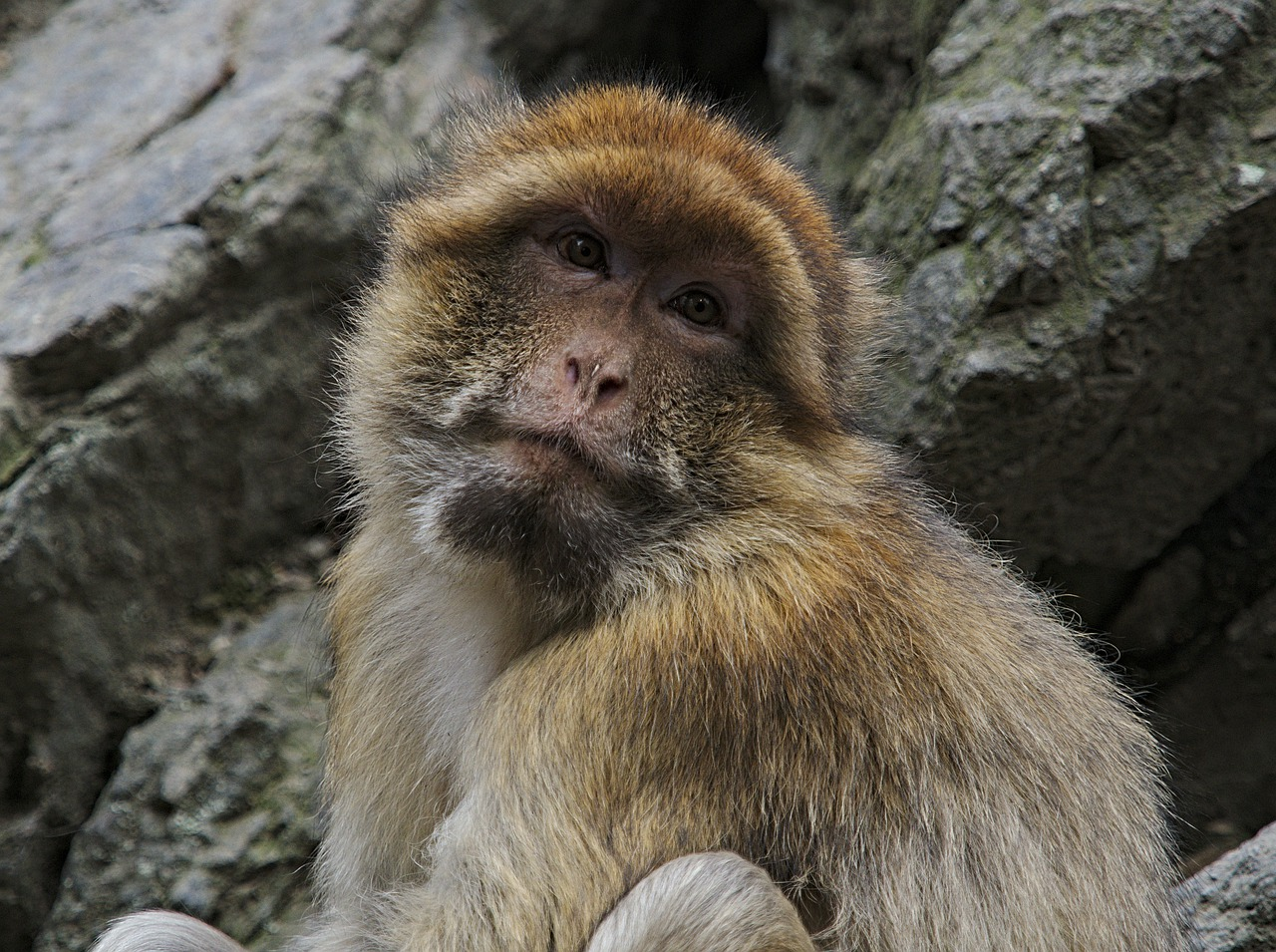 17
ML Problems in Vision
Unsupervised
(Just Data)
Supervised
(Inputs+Labels)
Discrete
Output
Classification/
Categorization
Clustering
Continuous
Output
Dimensionality
Reduction
Regression
Slide adapted from J. Hays
18
First Machine Learning Algorithm: Least Squares Linear Regression
19
Least Squares Linear Regression
20
Least Squares Linear Regression
“Regression” = supervised learning with continuous outputs
y
x
21
Least Squares Linear Regression
“Linear” = Our model is a line
y
x
22
Least Squares Linear Regression
“Least squares” = Find the line that minimizes squared error
y
x
23
Solving Least Squares
Inputs:
Matrix of shape (N, 2)
Weights:
Vector of shape (2,)
Output:
Vector of shape (N,)
24
Example: A Bad Weather Model
Given latitude, predict temperature by fitting a line
Training
City
Temp (F)
Latitude (°)
Ann Arbor
33
42
Washington, DC
38
39
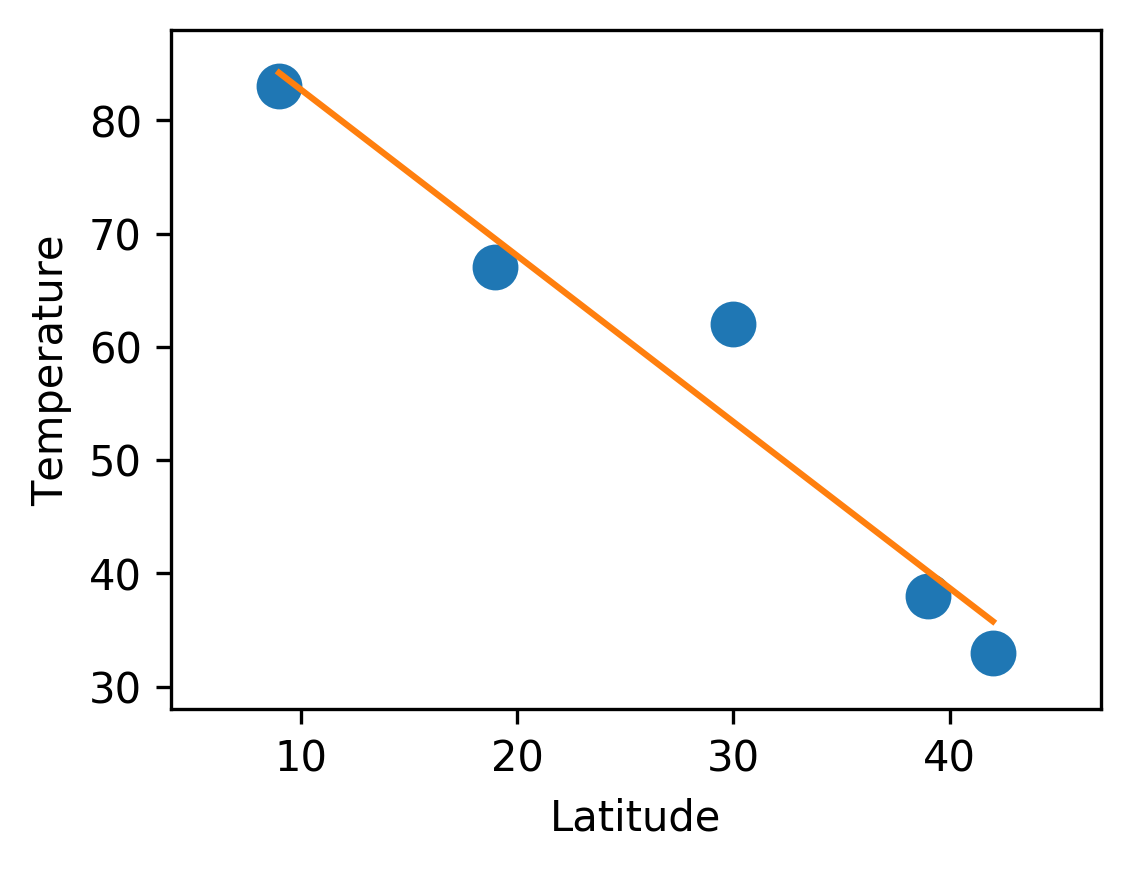 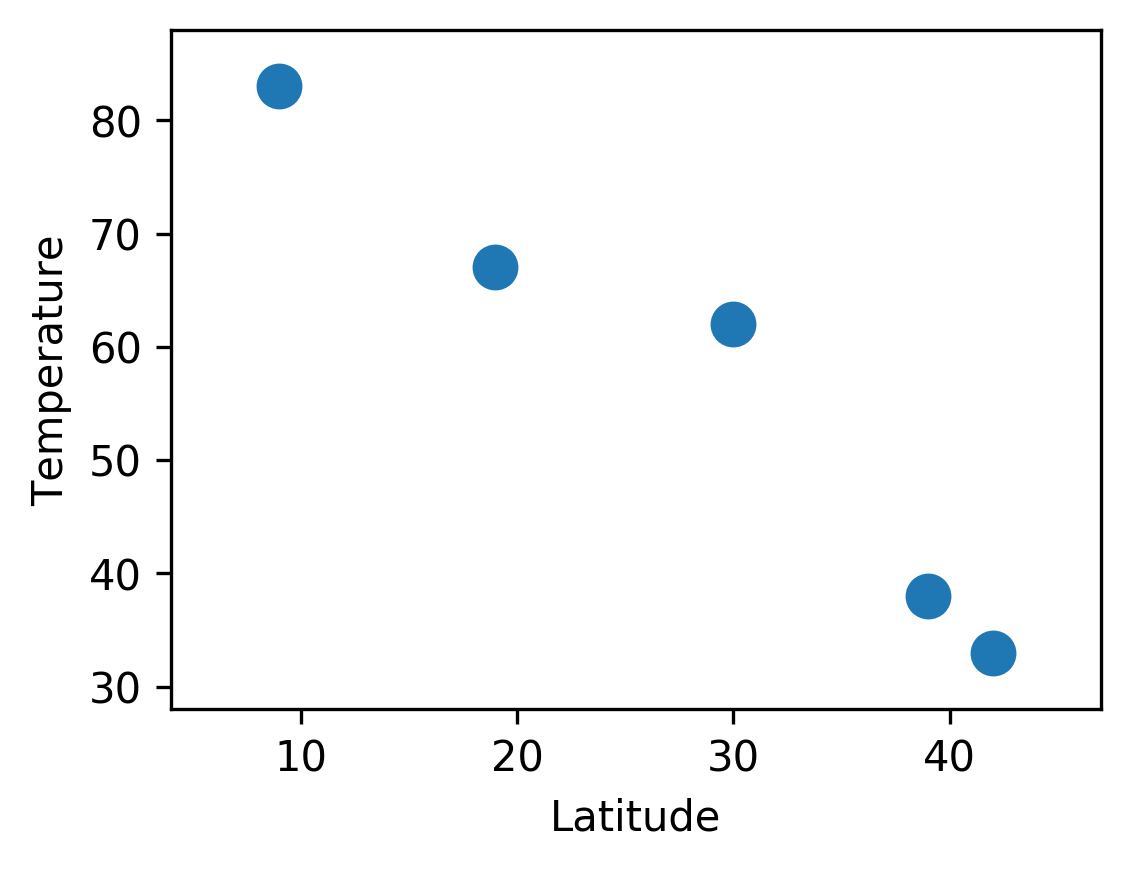 Austin, TX
62
30
Mexico City
67
19
Panama City
83
9
Temp = -1.47*Lat + 97
25
Example: A Bad Weather Model
Given latitude, predict temperature by fitting a line
Prediction
Error
35.3
2.3
Seems good!
39.7
1.7
52.9
10.9
City
Temp (F)
Latitude (°)
69.1
2.1
Ann Arbor
33
42
83.8
0.8
Washington, DC
38
39
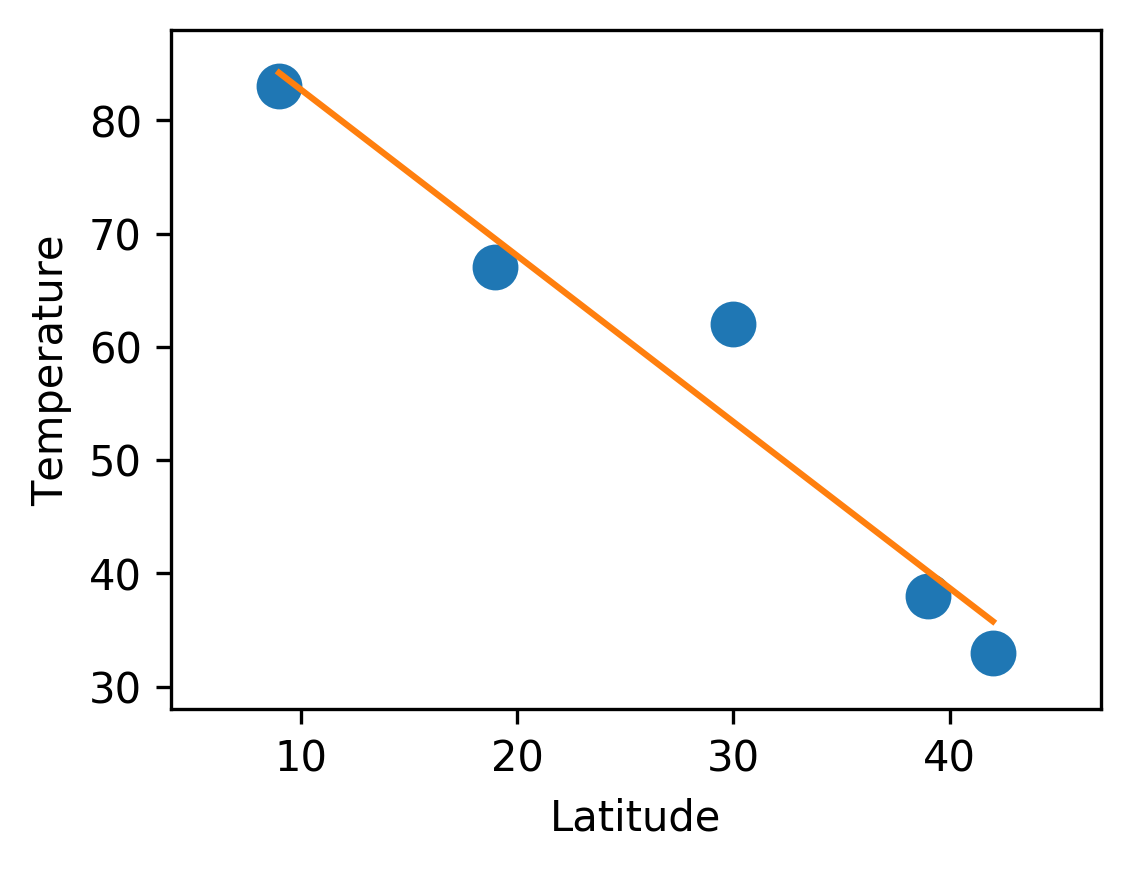 Problem: In ML we don’t care about training set performance; we want models that generalize to new data
Austin, TX
62
30
Mexico City
67
19
Panama City
83
9
26
Example: A Bad Weather Model
Given latitude, predict temperature by fitting a line
Train
City
Temp (F)
Latitude (°)
Test
Ann Arbor
33
42
Washington, DC
38
39
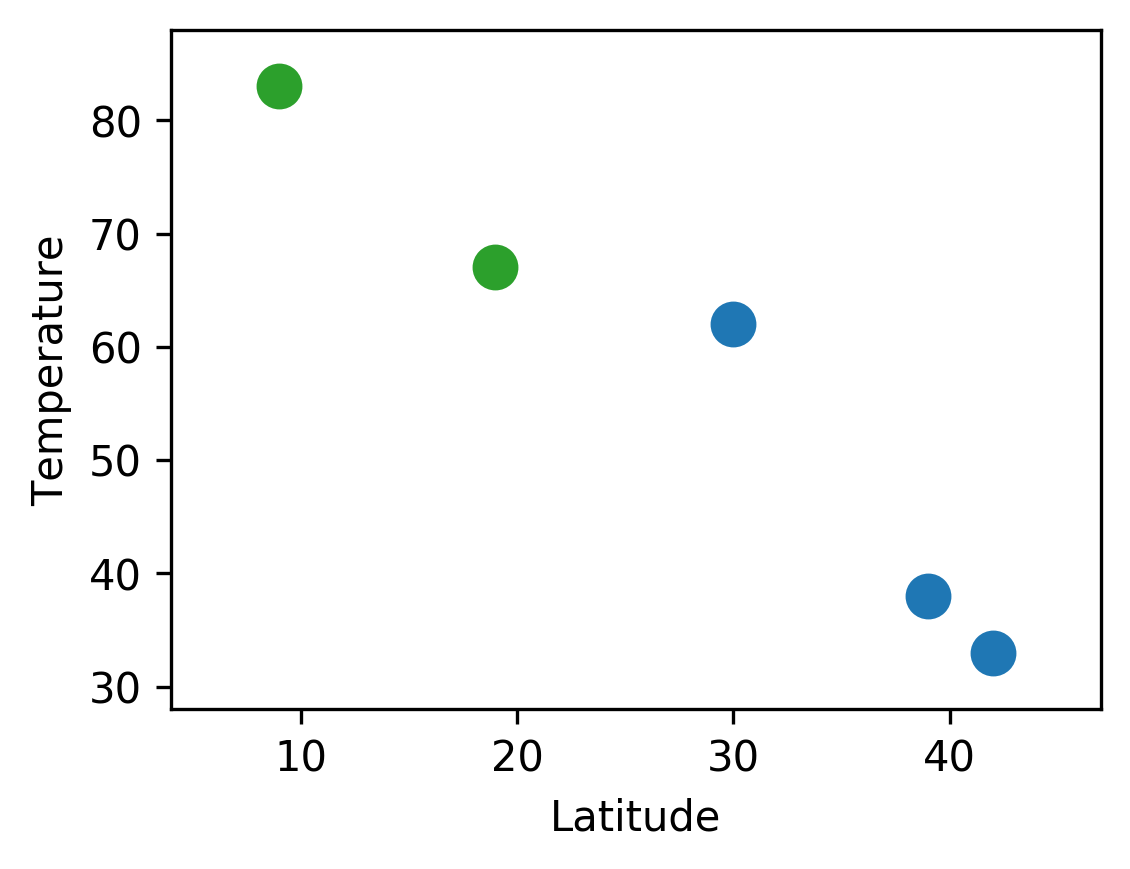 Problem: In ML we don’t care about training set performance; we want models that generalize to new data
Austin, TX
62
30
Mexico City
67
19
Panama City
83
9
Solution: Split dataset into train and test sets
27
Example: A Bad Weather Model
Given latitude, predict temperature by fitting a line
Prediction
Error
31.9
1.0
Problem: Low error on train, high error on test
Train
39.4
1.4
61.7
0.3
City
Temp (F)
Latitude (°)
88.9
21.9
Test
Ann Arbor
33
42
113.6
30.6
Washington, DC
38
39
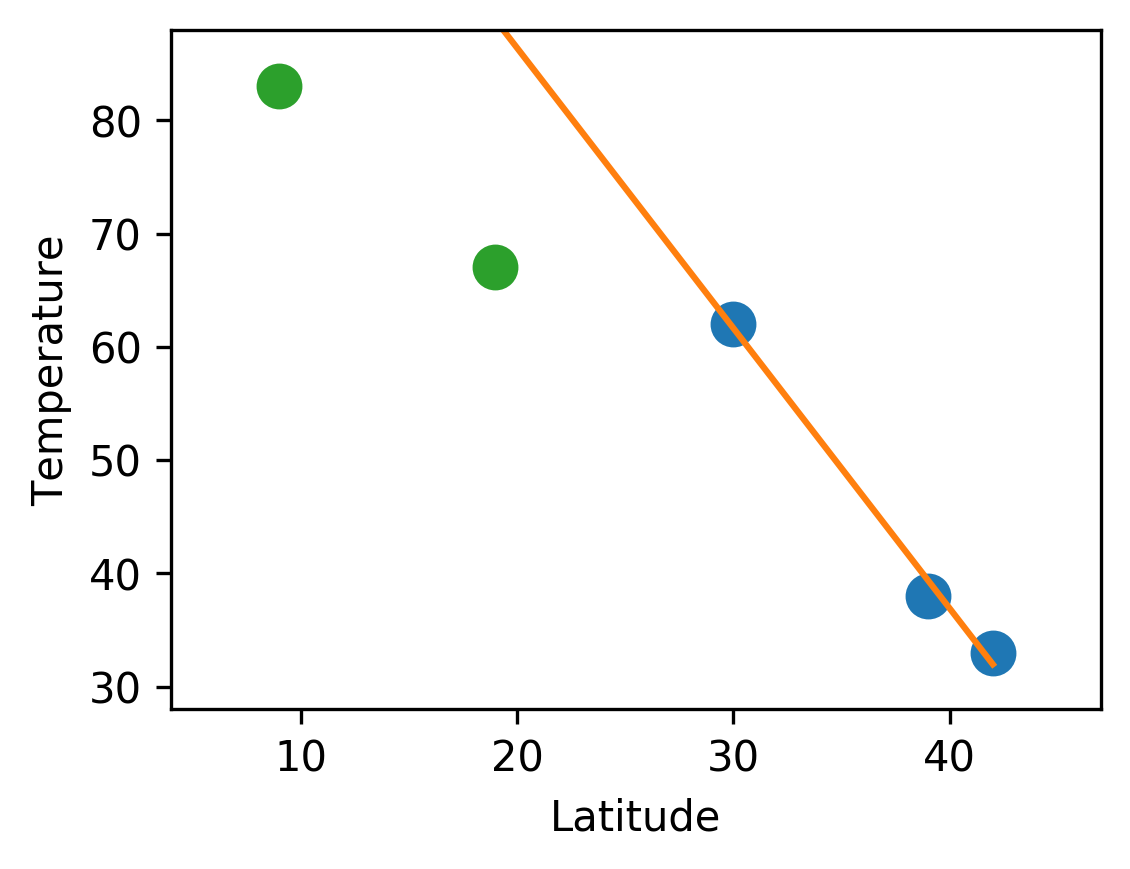 Problem: In ML we don’t care about training set performance; we want models that generalize to new data
Austin, TX
62
30
Mexico City
67
19
Panama City
83
9
Solution: Split dataset into train and test sets
Fit on train set, evaluate on both
28
Overfitting, Underfitting, Regularization
Overfitting: Model fits noise in the training set and doesn’t generalize well to new data
Model is too flexible
Training data
Test data
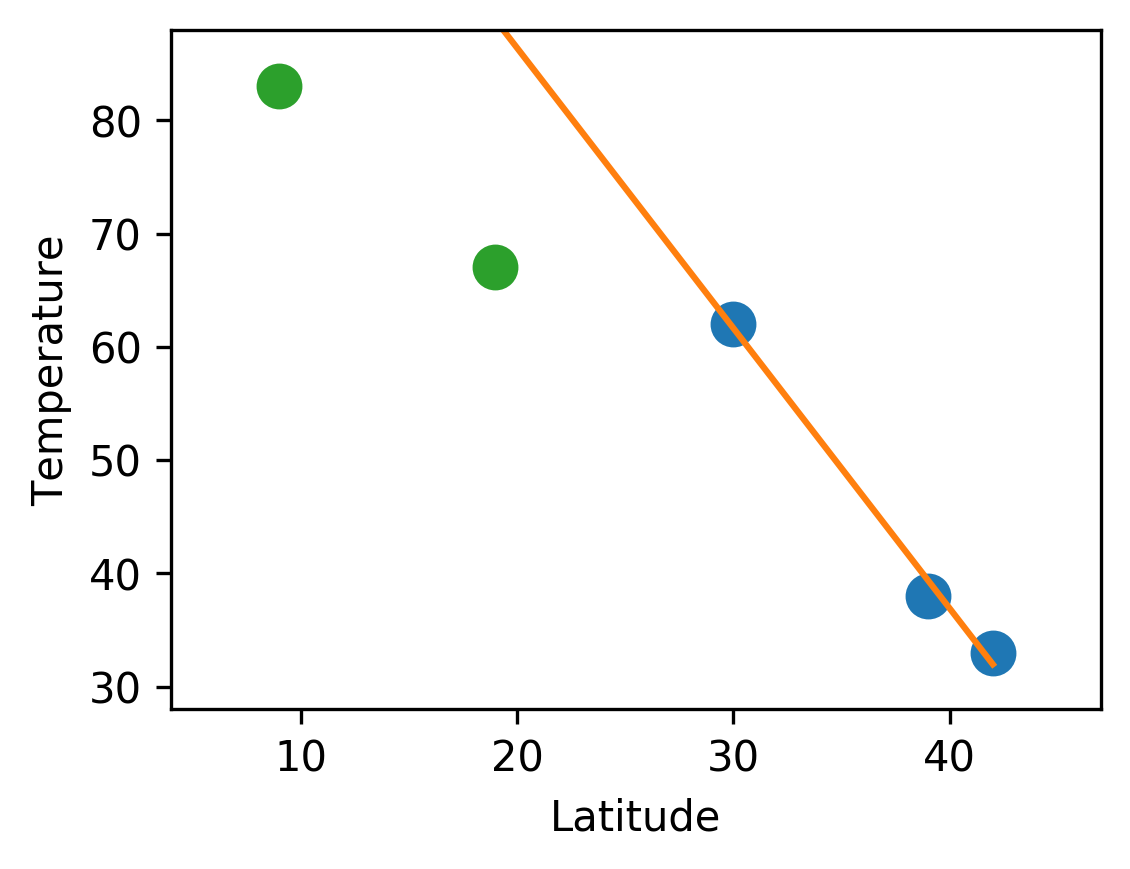 29
Overfitting, Underfitting, Regularization
Overfitting: Model fits noise in the training set and doesn’t generalize well to new data
Model is too flexible
Underfitting: Model doesn’t fit the training data well, high error on both train and test
Model is not flexible enough
Training data
Test data
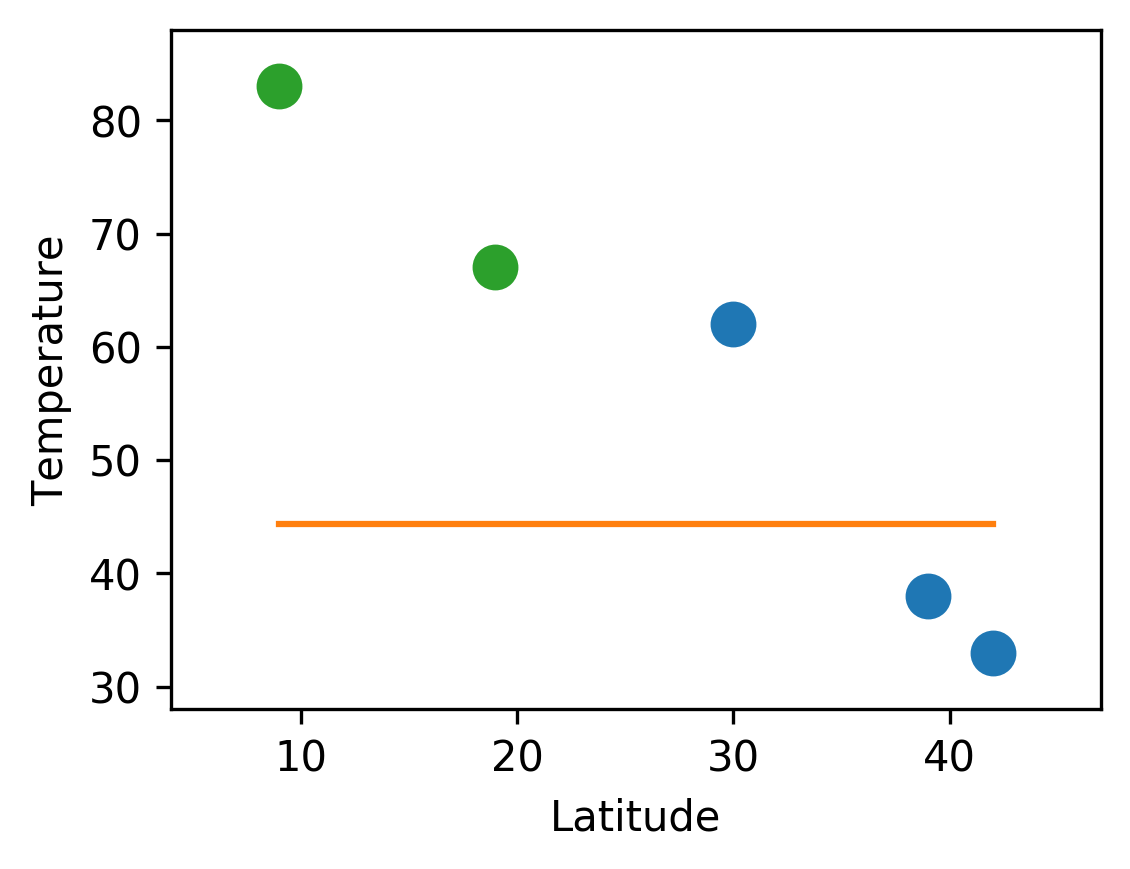 30
Overfitting, Underfitting, Regularization
Overfitting: Model fits noise in the training set and doesn’t generalize well to new data
Model is too flexible
Regularization: Penalize model complexity to prevent overfitting and improve generalization
Underfitting: Model doesn’t fit the training data well, high error on both train and test
Model is not flexible enough
Least Squares
Training data
Test data
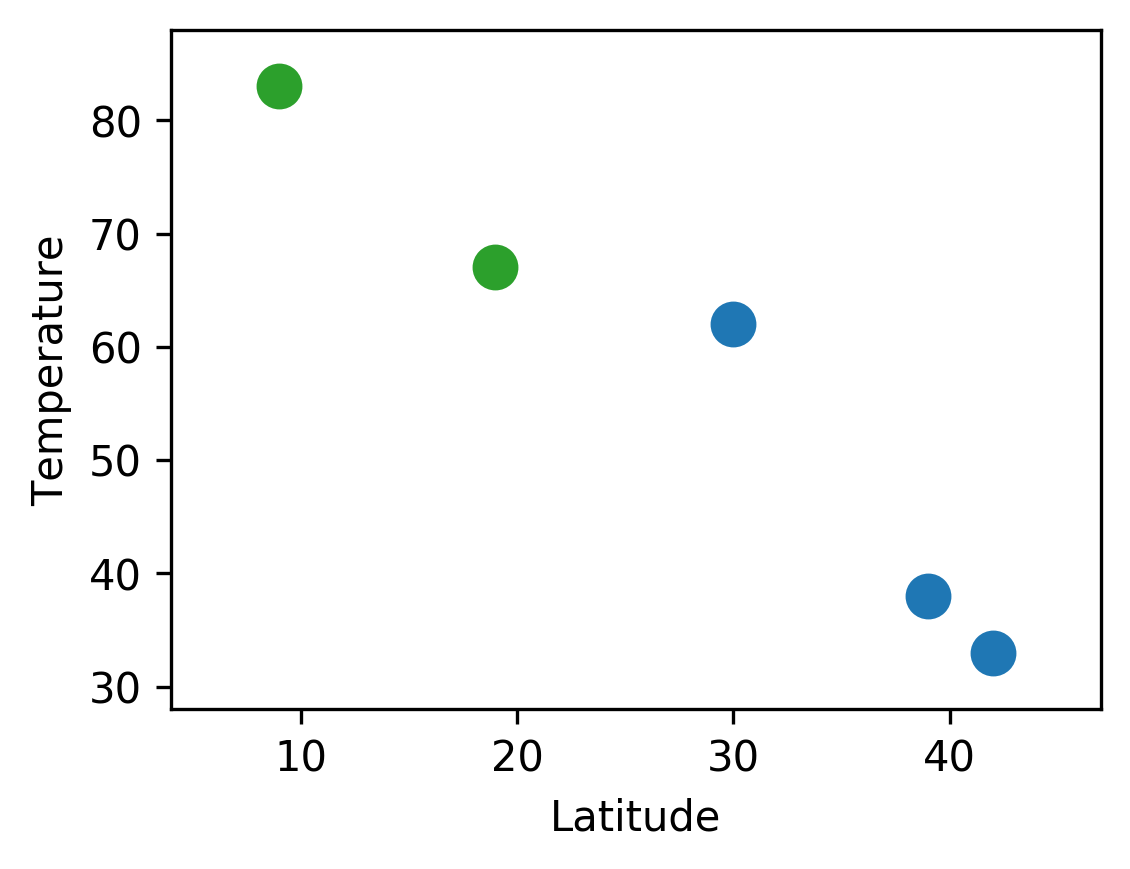 L2-Regularized Least Squares
31
Overfitting, Underfitting, Regularization
Overfitting: Model fits noise in the training set and doesn’t generalize well to new data
Model is too flexible
Regularization: Penalize model complexity to prevent overfitting and improve generalization
Underfitting: Model doesn’t fit the training data well, high error on both train and test
Model is not flexible enough
Least Squares
Training data
Test data
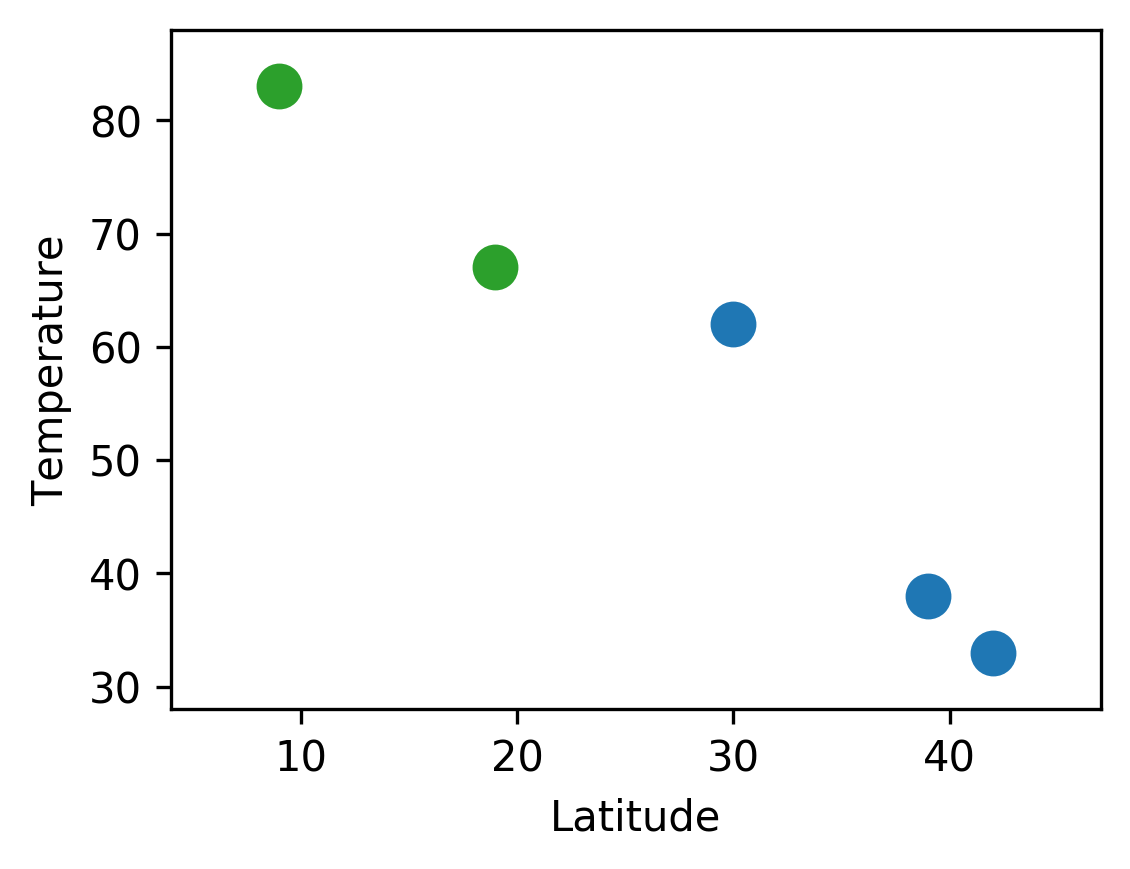 L2-Regularized Least Squares
Fit training data
32
Overfitting, Underfitting, Regularization
Overfitting: Model fits noise in the training set and doesn’t generalize well to new data
Model is too flexible
Regularization: Penalize model complexity to prevent overfitting and improve generalization
Underfitting: Model doesn’t fit the training data well, high error on both train and test
Model is not flexible enough
Least Squares
Training data
Test data
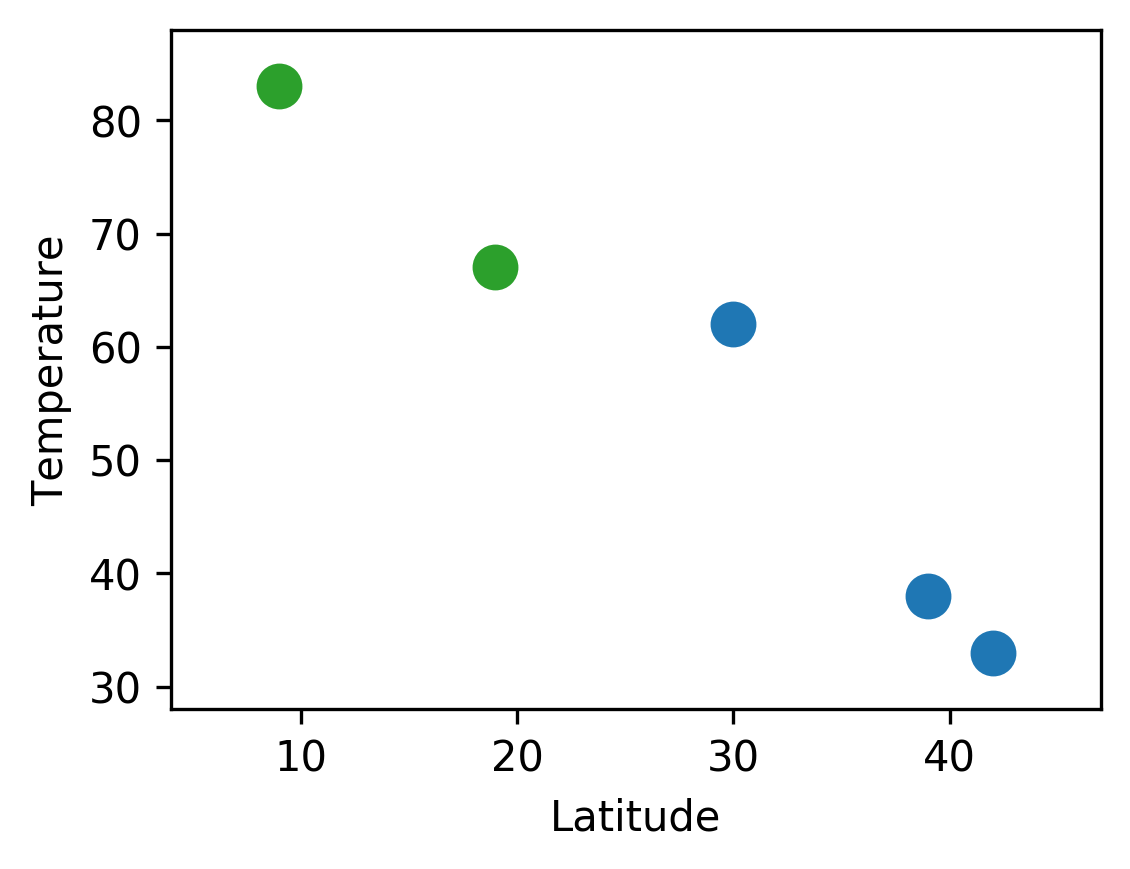 L2-Regularized Least Squares
Penalize complexity
Fit training data
33
Overfitting, Underfitting, Regularization
Overfitting: Model fits noise in the training set and doesn’t generalize well to new data
Model is too flexible
Regularization: Penalize model complexity to prevent overfitting and improve generalization
Underfitting: Model doesn’t fit the training data well, high error on both train and test
Model is not flexible enough
Least Squares
Training data
Test data
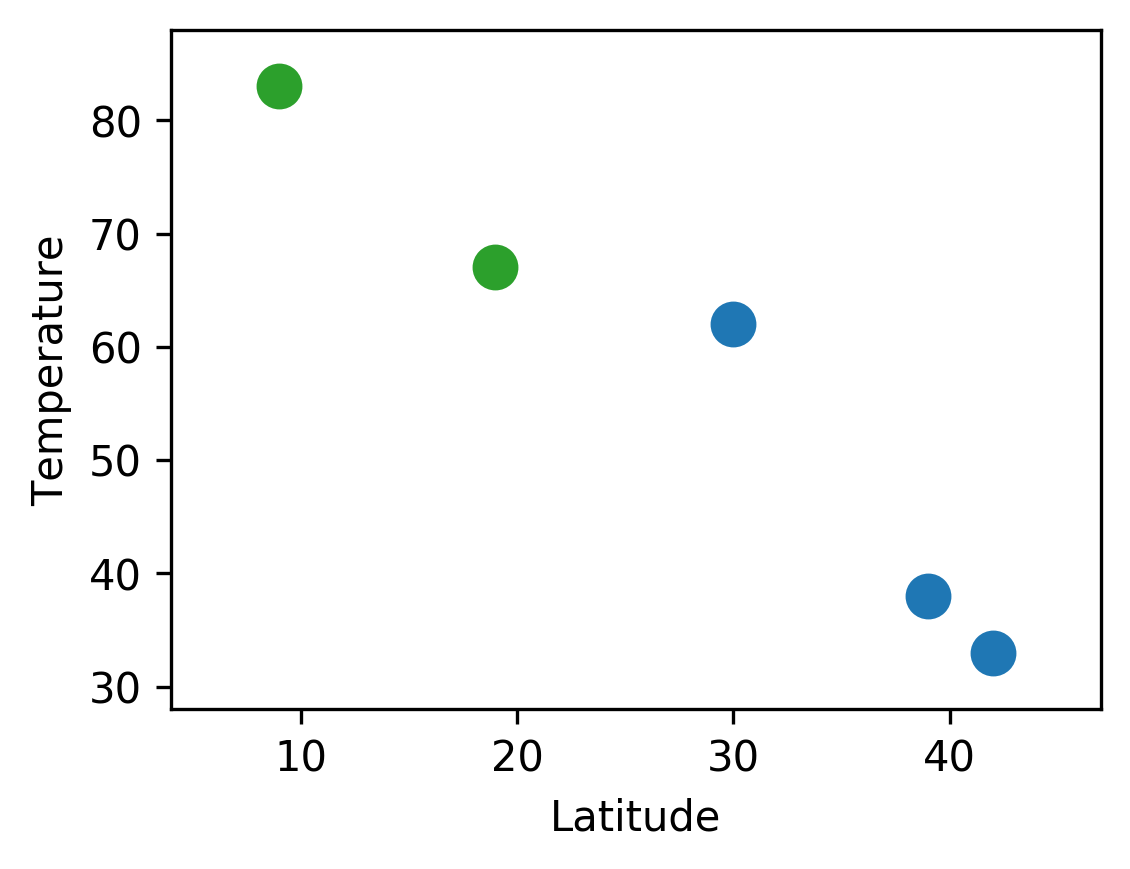 L2-Regularized Least Squares
Penalize complexity
Fit training data
Regularization Strength
34
Overfitting, Underfitting, Regularization
Overfitting: Model fits noise in the training set and doesn’t generalize well to new data
Model is too flexible
Regularization: Penalize model complexity to prevent overfitting and improve generalization
Underfitting: Model doesn’t fit the training data well, high error on both train and test
Model is not flexible enough
Training data
Test data
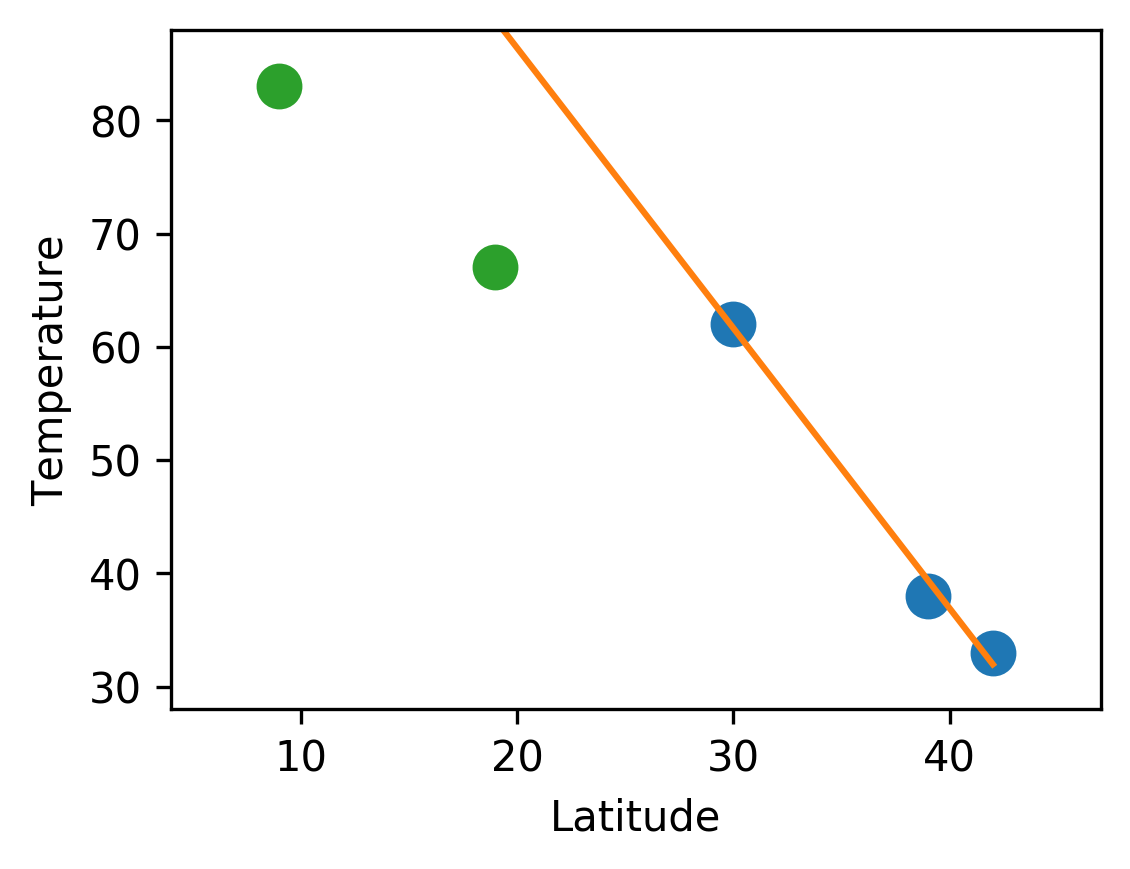 L2-Regularized Least Squares
Penalize complexity
Fit training data
Regularization Strength
35
Overfitting, Underfitting, Regularization
Overfitting: Model fits noise in the training set and doesn’t generalize well to new data
Model is too flexible
Regularization: Penalize model complexity to prevent overfitting and improve generalization
Underfitting: Model doesn’t fit the training data well, high error on both train and test
Model is not flexible enough
Training data
Test data
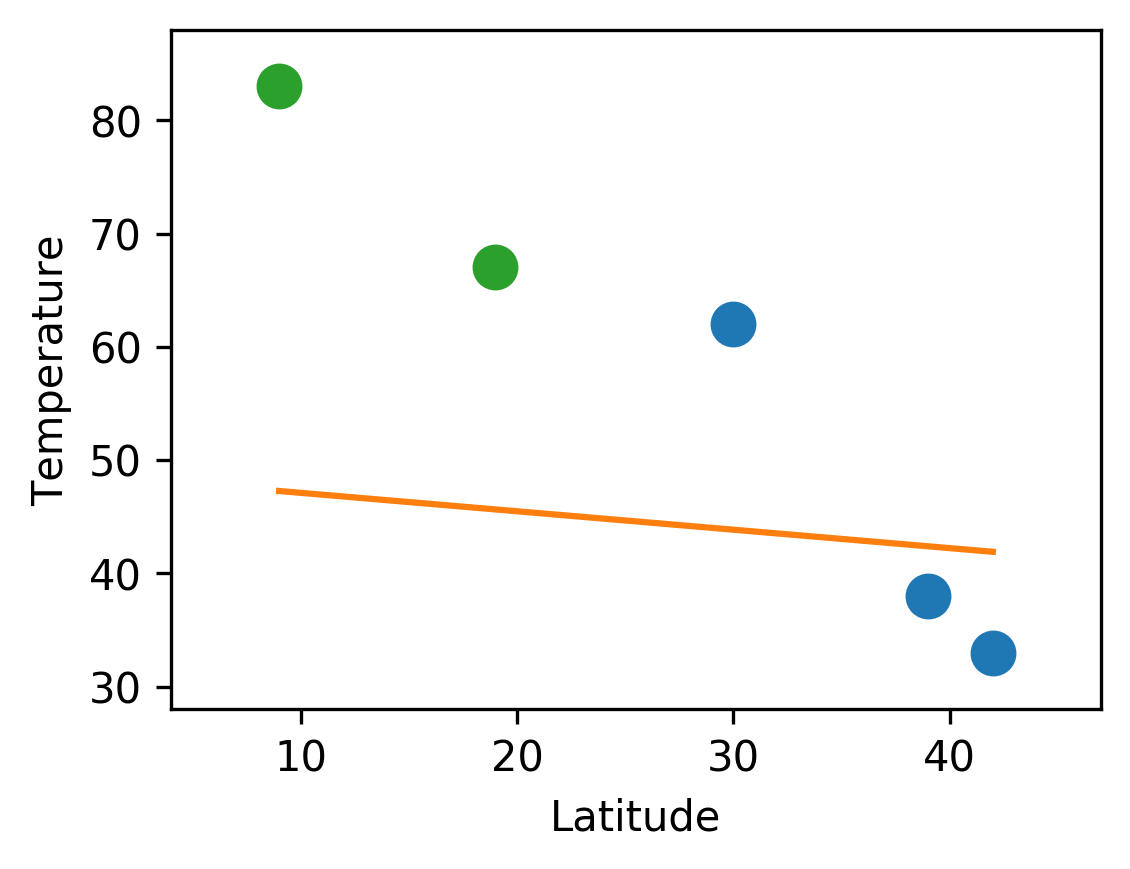 L2-Regularized Least Squares
Penalize complexity
Fit training data
Regularization Strength
36
Overfitting, Underfitting, Regularization
Overfitting: Model fits noise in the training set and doesn’t generalize well to new data
Model is too flexible
Regularization: Penalize model complexity to prevent overfitting and improve generalization
Underfitting: Model doesn’t fit the training data well, high error on both train and test
Model is not flexible enough
Training data
Test data
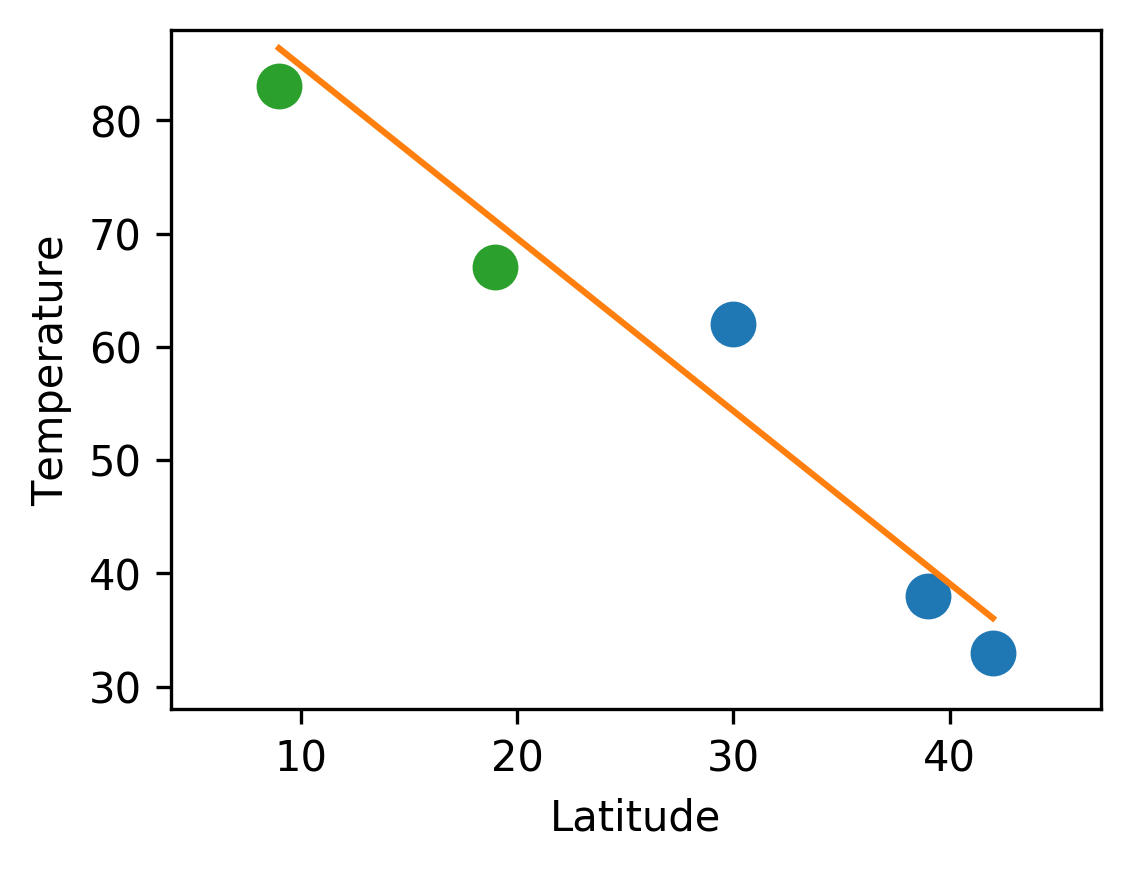 L2-Regularized Least Squares
Penalize complexity
Fit training data
Regularization Strength
37
Regularization
Train
City
Temp (F)
Latitude (°)
Test
Ann Arbor
33
42
Washington, DC
38
39
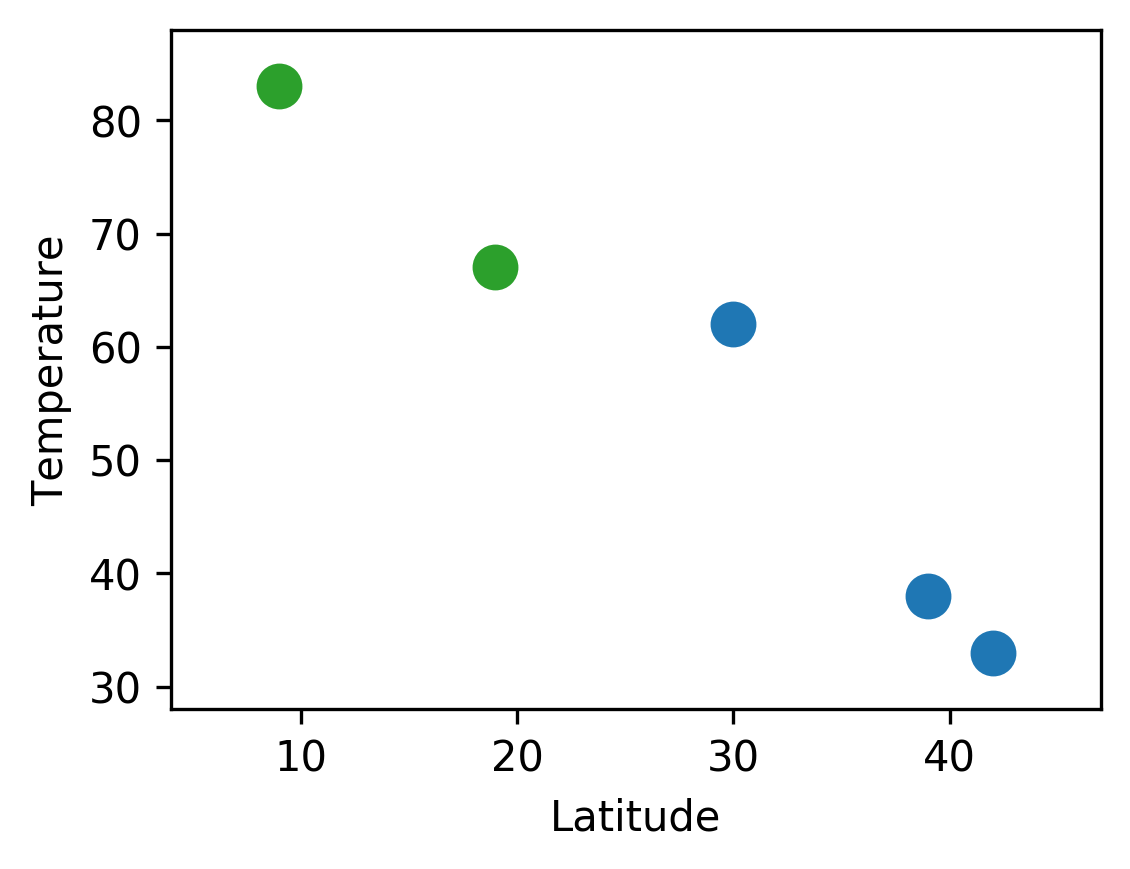 Austin, TX
62
30
L2-Regularized Least Squares
Mexico City
67
19
Panama City
83
9
Penalize complexity
Fit training data
Regularization Strength
38
Regularization
Prediction
Error
31.9
1.0
Train
39.4
1.4
61.7
0.3
City
Temp (F)
Latitude (°)
88.9
21.9
Test
Ann Arbor
33
42
113.6
30.6
Washington, DC
38
39
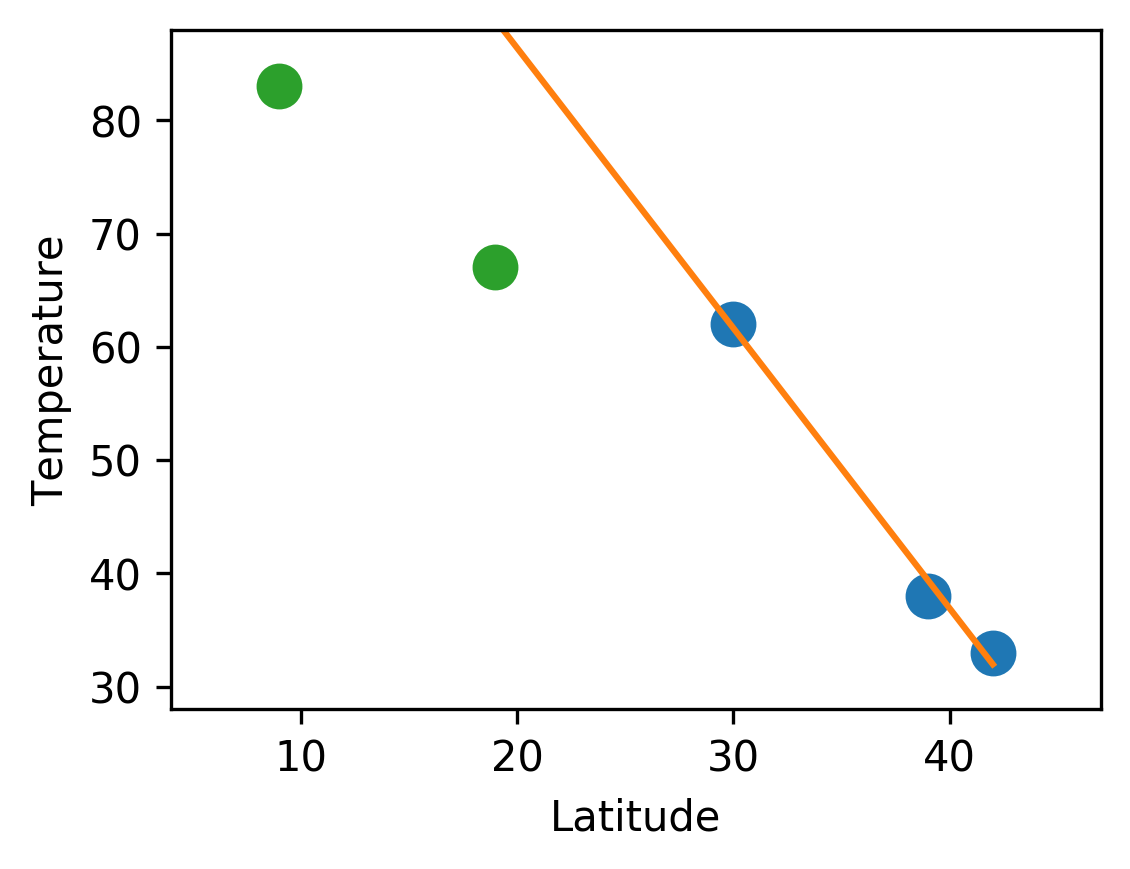 Austin, TX
62
30
L2-Regularized Least Squares
Mexico City
67
19
Panama City
83
9
Penalize complexity
Fit training data
Regularization Strength
39
Regularization
Prediction
Error
Prediction
Error
31.9
1.0
36.0
3.0
Train
39.4
1.4
40.6
2.6
61.7
0.3
54.3
7.7
City
Temp (F)
Latitude (°)
88.9
21.9
71.1
4.1
Test
Ann Arbor
33
42
113.6
30.6
86.4
3.4
Washington, DC
38
39
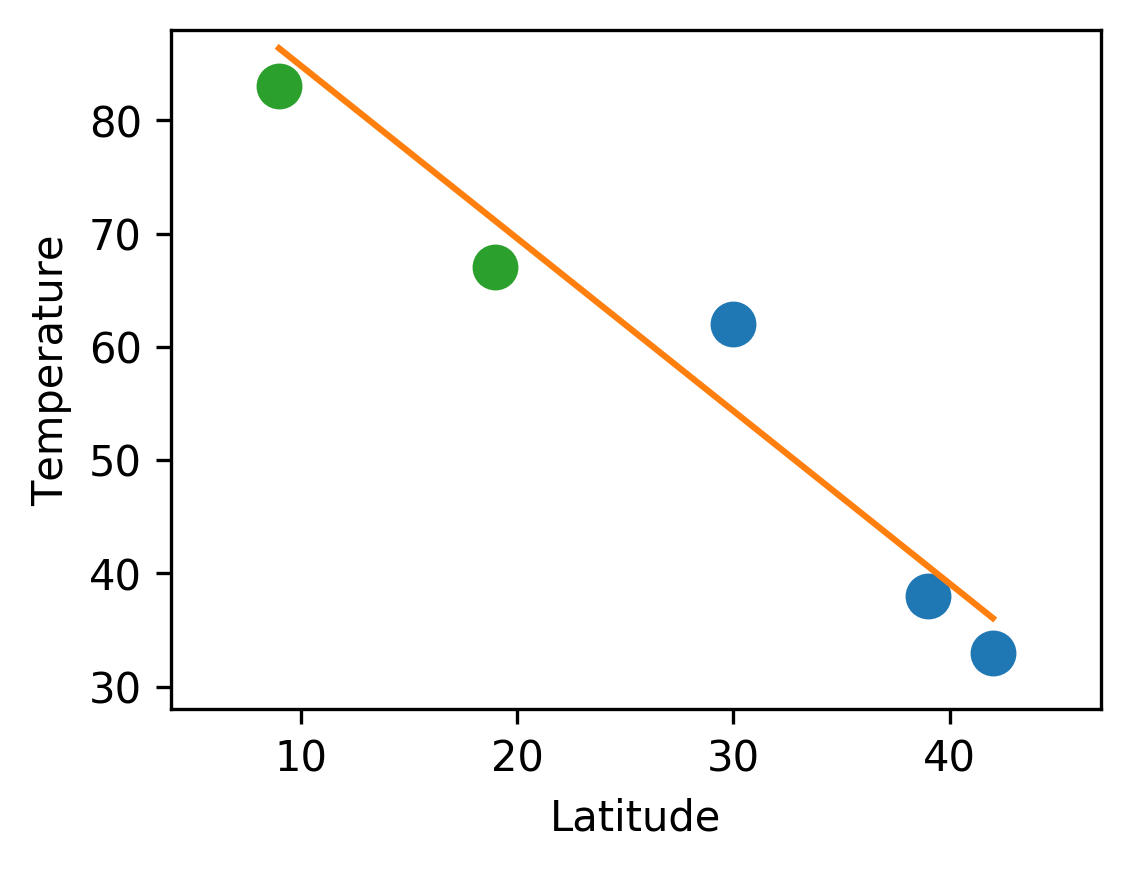 Austin, TX
62
30
L2-Regularized Least Squares
Mexico City
67
19
Panama City
83
9
Penalize complexity
Fit training data
Regularization Strength
40
Parameters and Hyperparameters
L2-Regularized Least Squares
Question: How to choose hyperparameters?
41
Choosing Hyperparameters
Idea #1: Choose hyperparameters that work best on the data
BAD: λ =0 always works best on training data
Your Dataset
Idea #2: Split data into train and test, choose hyperparameters that work best on test data
BAD: No idea how we will perform on new data
train
test
Idea #3: Split data into train, val, and test; choose hyperparameters on val and evaluate on test
Better!
train
validation
test
42
Choosing Hyperparameters
Your Dataset
Idea #4: Cross-Validation: Split data into folds, try each fold as validation and average the results
fold 1
fold 2
fold 3
fold 4
fold 5
test
fold 1
fold 2
fold 3
fold 4
fold 5
test
fold 1
fold 2
fold 3
fold 4
fold 5
test
Useful for small datasets, but (unfortunately) not used too frequently in deep learning
43
Least Squares: Multiple Inputs
Same equation as before, but terms have different shapes
Inputs:
Matrix of shape (N, D + 1)
Output:
Vector of shape (N,)
Weights:
Vector of shape (D + 1,)
44
Least Squares: Many Outputs
Same equation as before, but terms have different shapes
Output:
Matrix of shape (N, Dout)
Weights:
Matrix of shape (Din + 1, Dout)
Inputs:
Matrix of shape (N, Din + 1)
45
Recap
Machine Learning is a form of data-driven programming
Supervised Learning maps inputs to outputs
Unsupervised Learning finds structure in unlabeled data
ML Example: Least Squares Linear Regression 
Regularization can control overfitting and underfitting
Use the training set to choose parameters
Use the validation set to choose hyperparameters
Use the test set once to estimate generalization
46
Next Time:Linear Classifiers
47